الاختبار المركزي (2)الصف السادس
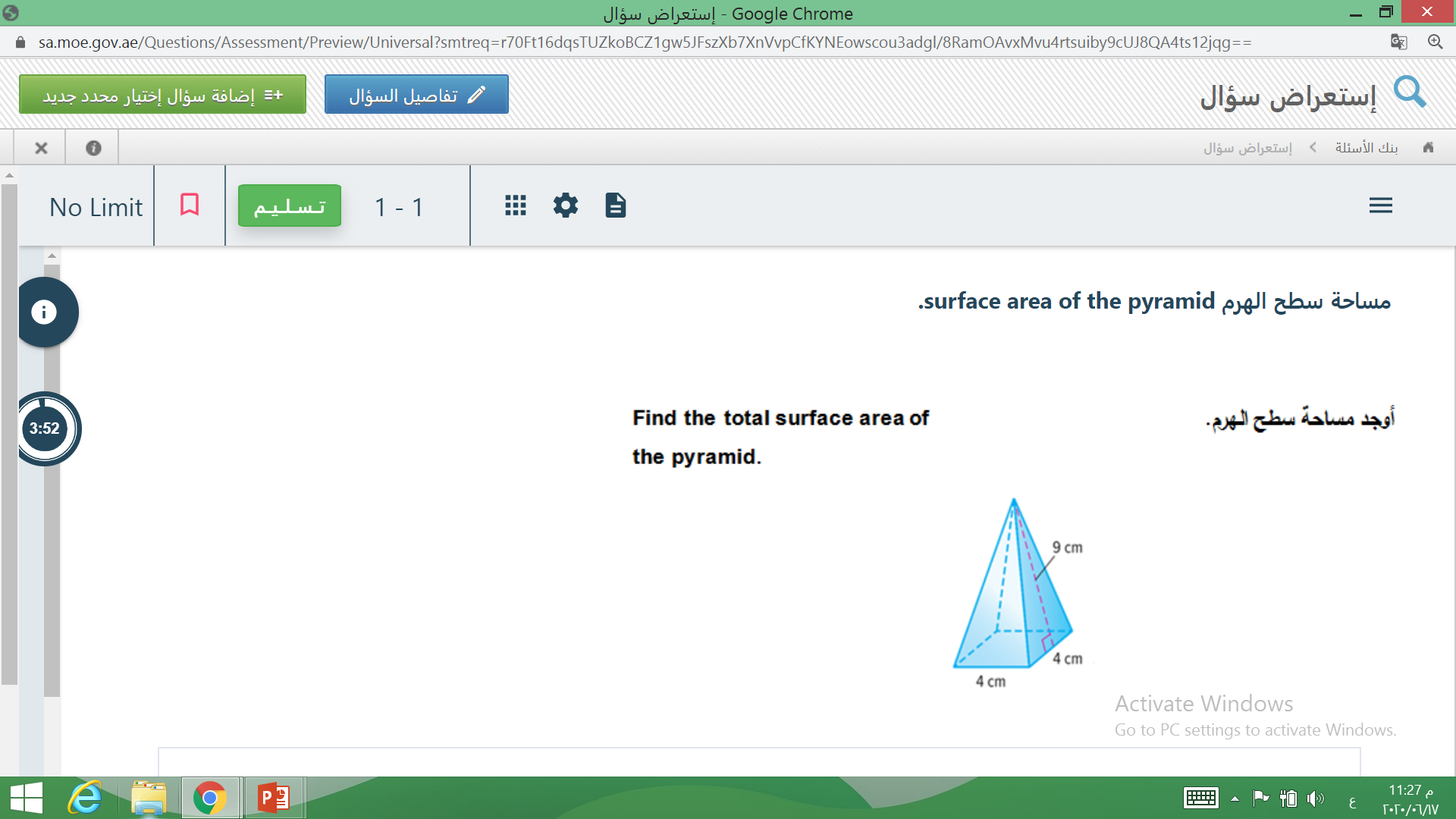 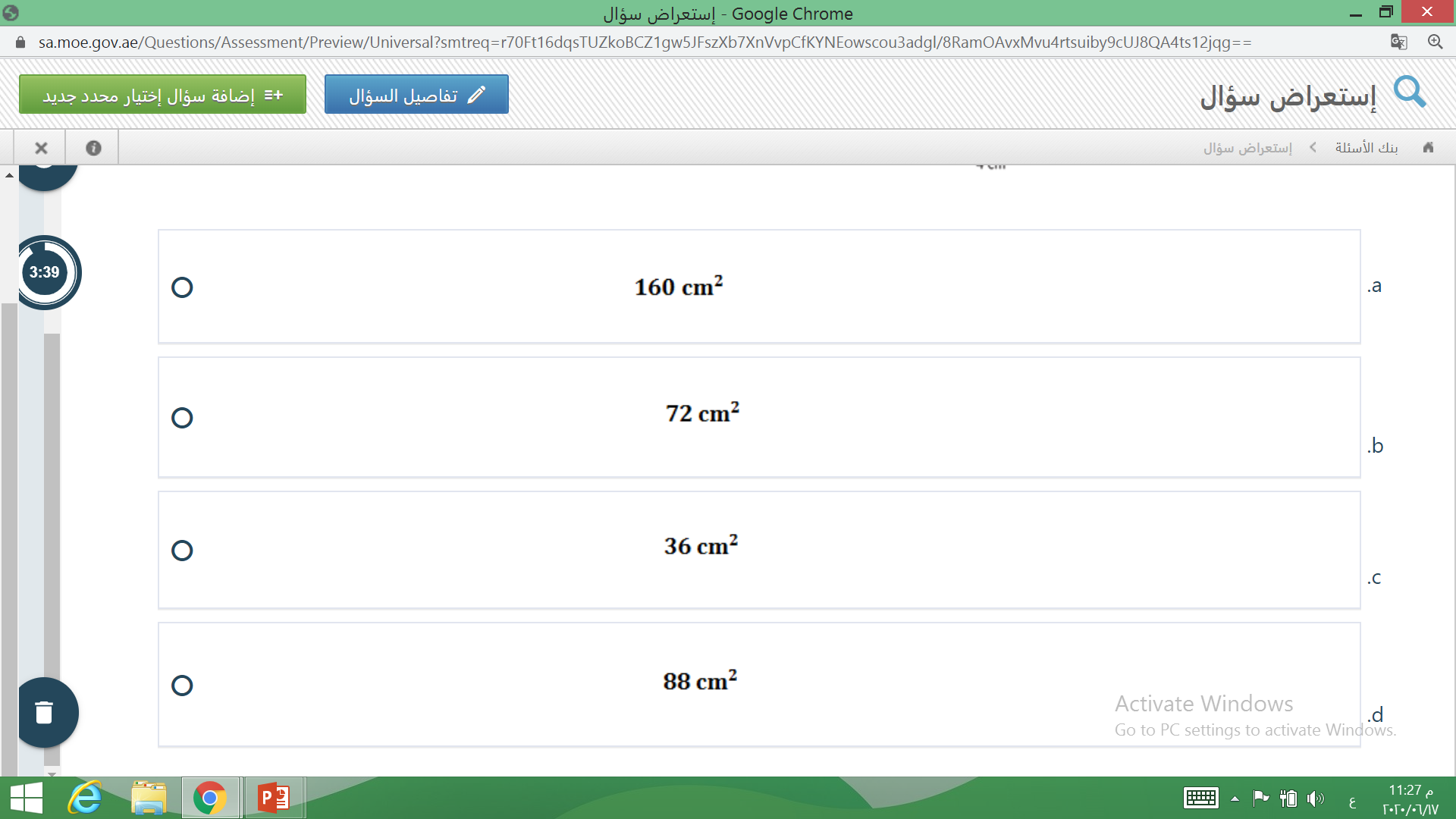 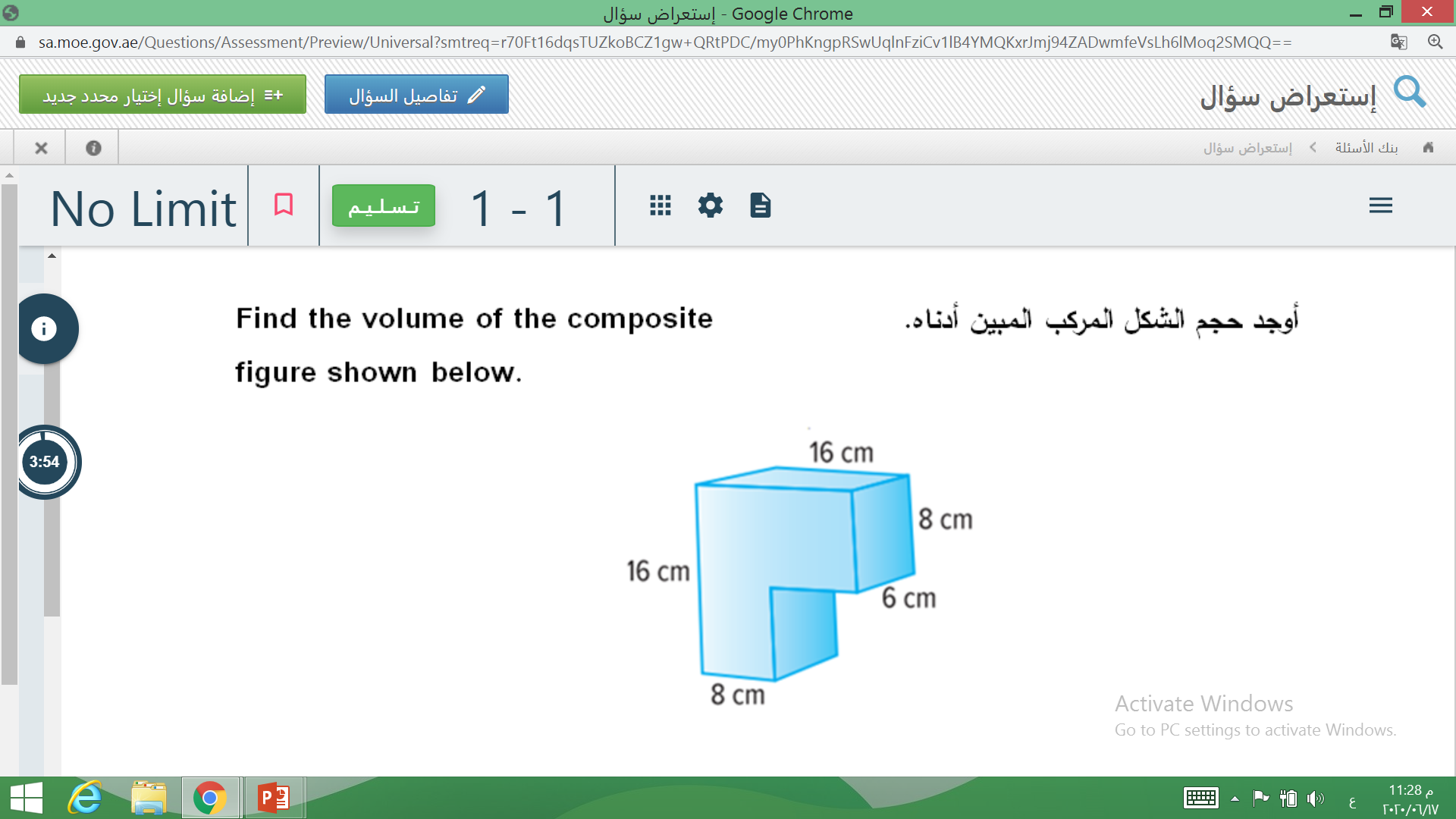 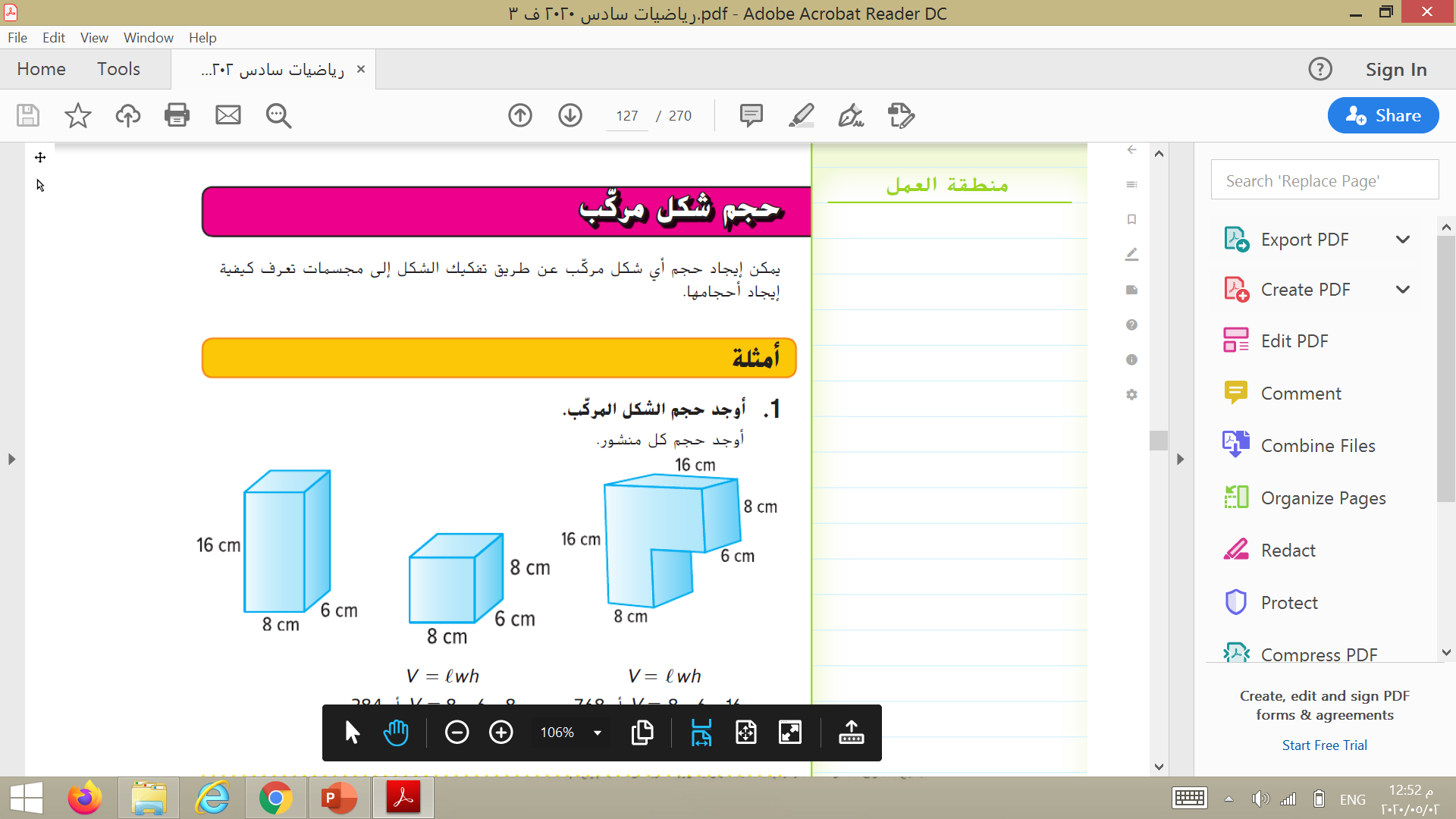 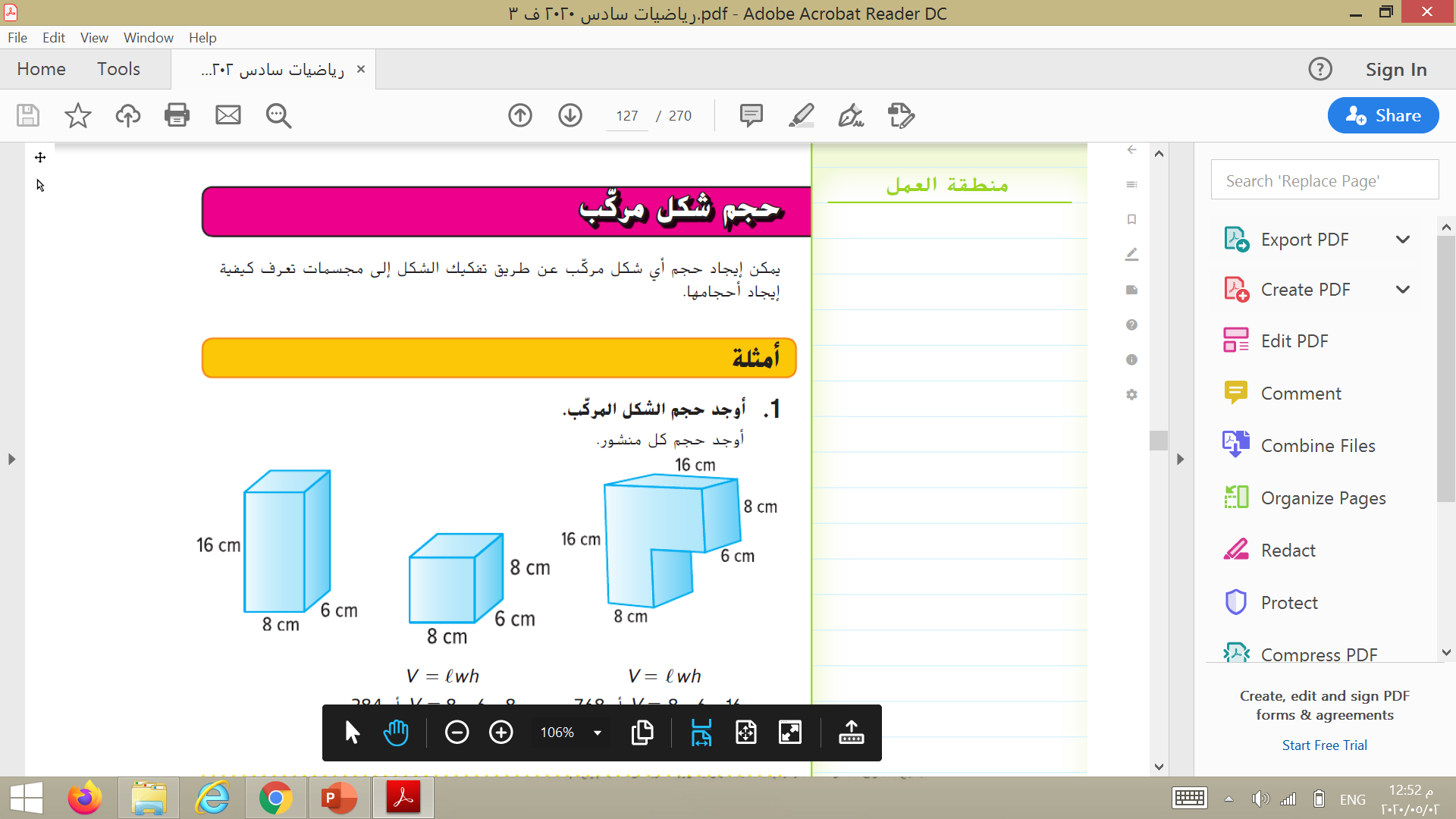 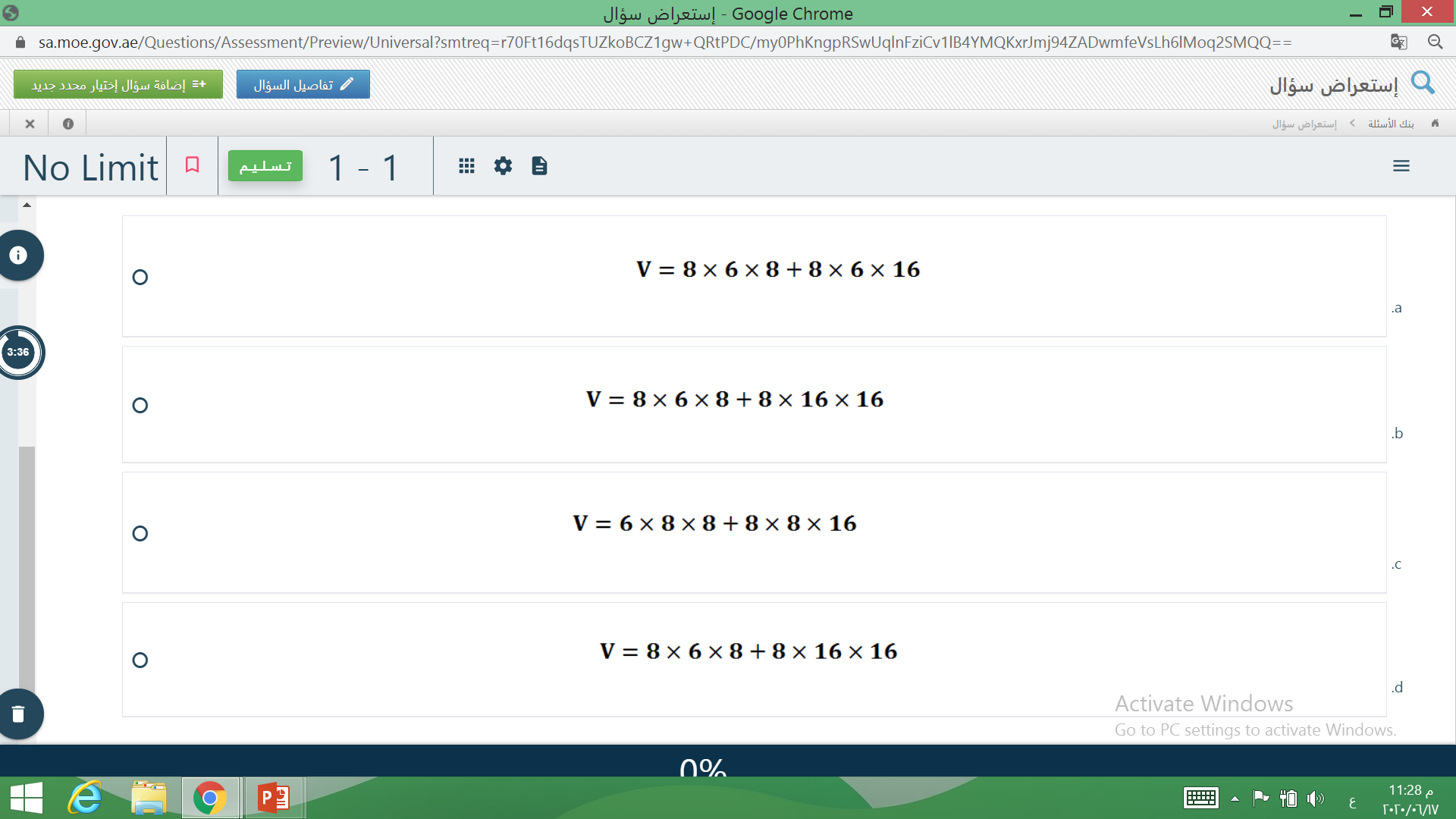 8cm
8cm
حجم المنشور مستطيل  القاعدة= الطول x العرض x الارتفاع
6cm
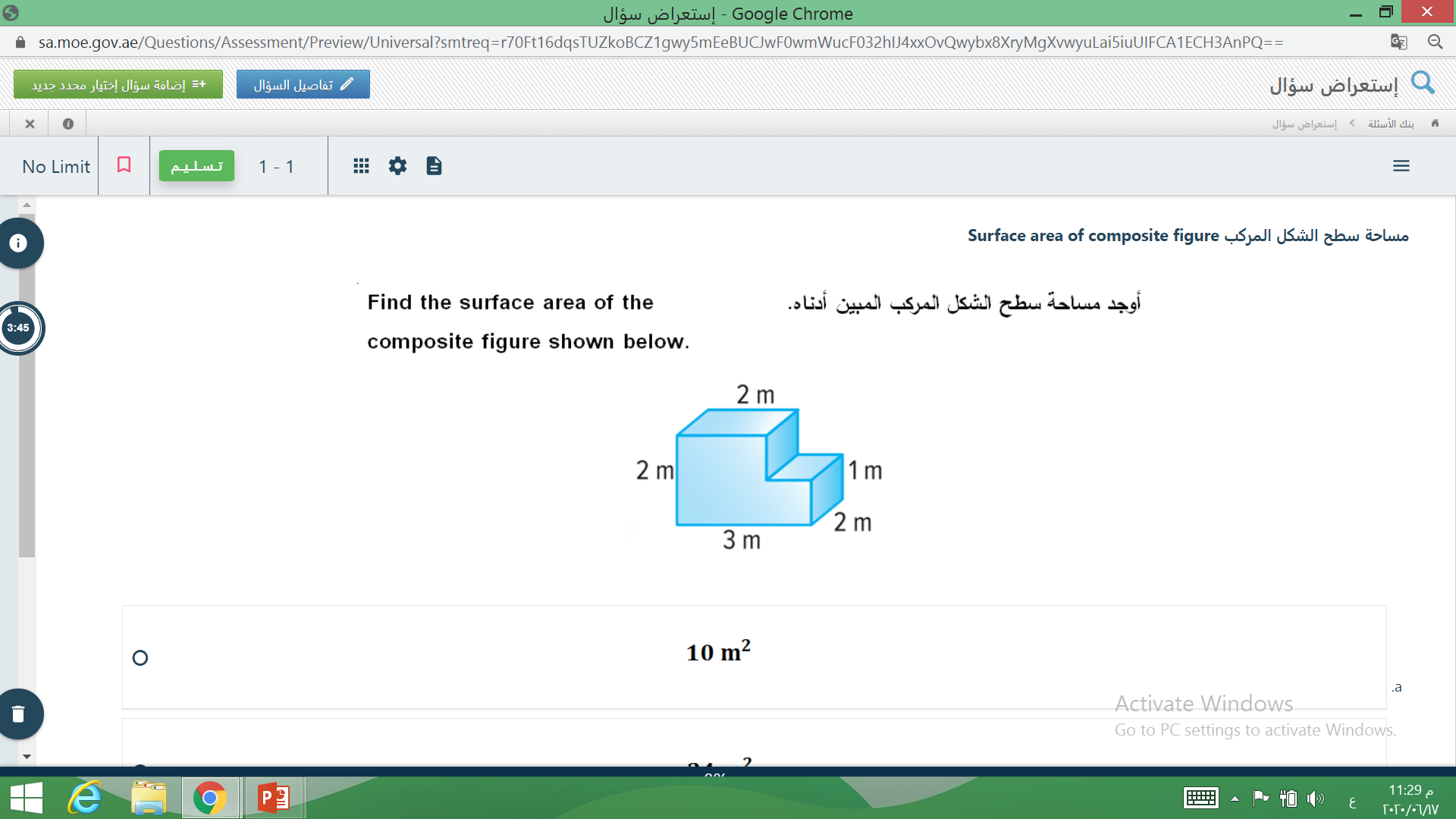 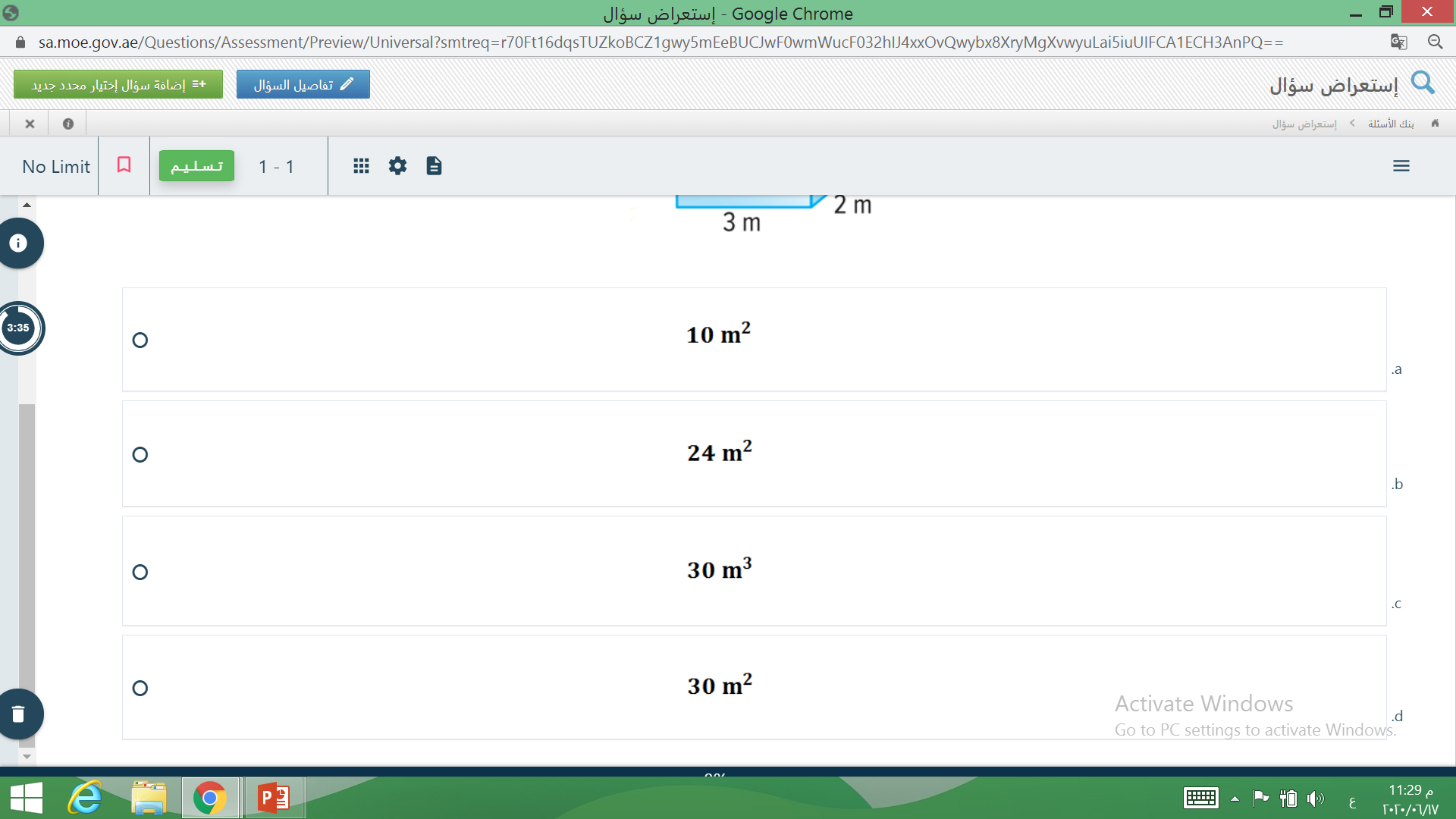 =6 X2X2
المساحة السطحية الكلية = مجموع المساحتين – مساحة الاوجه المتداخلة
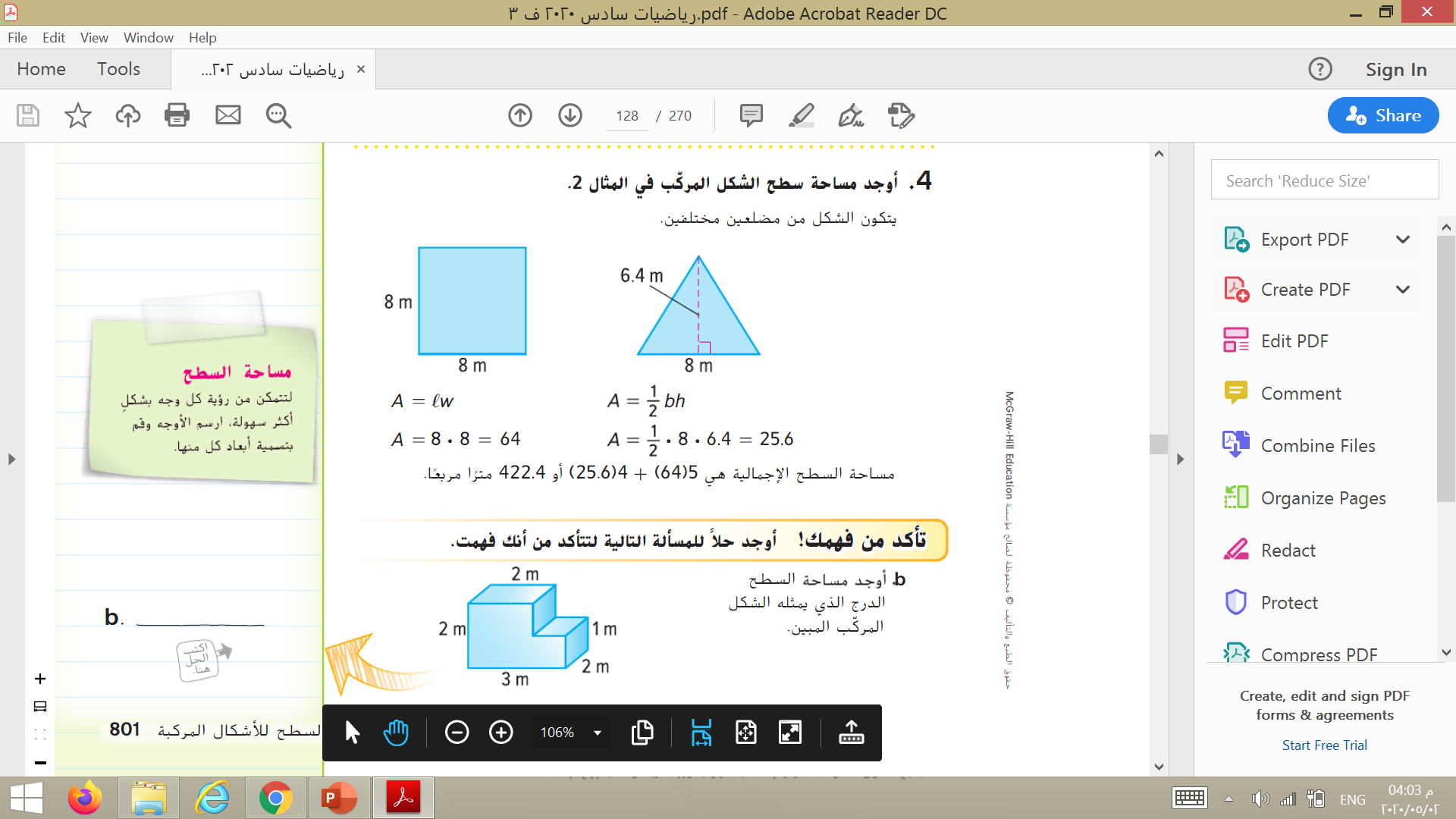 1m
2m
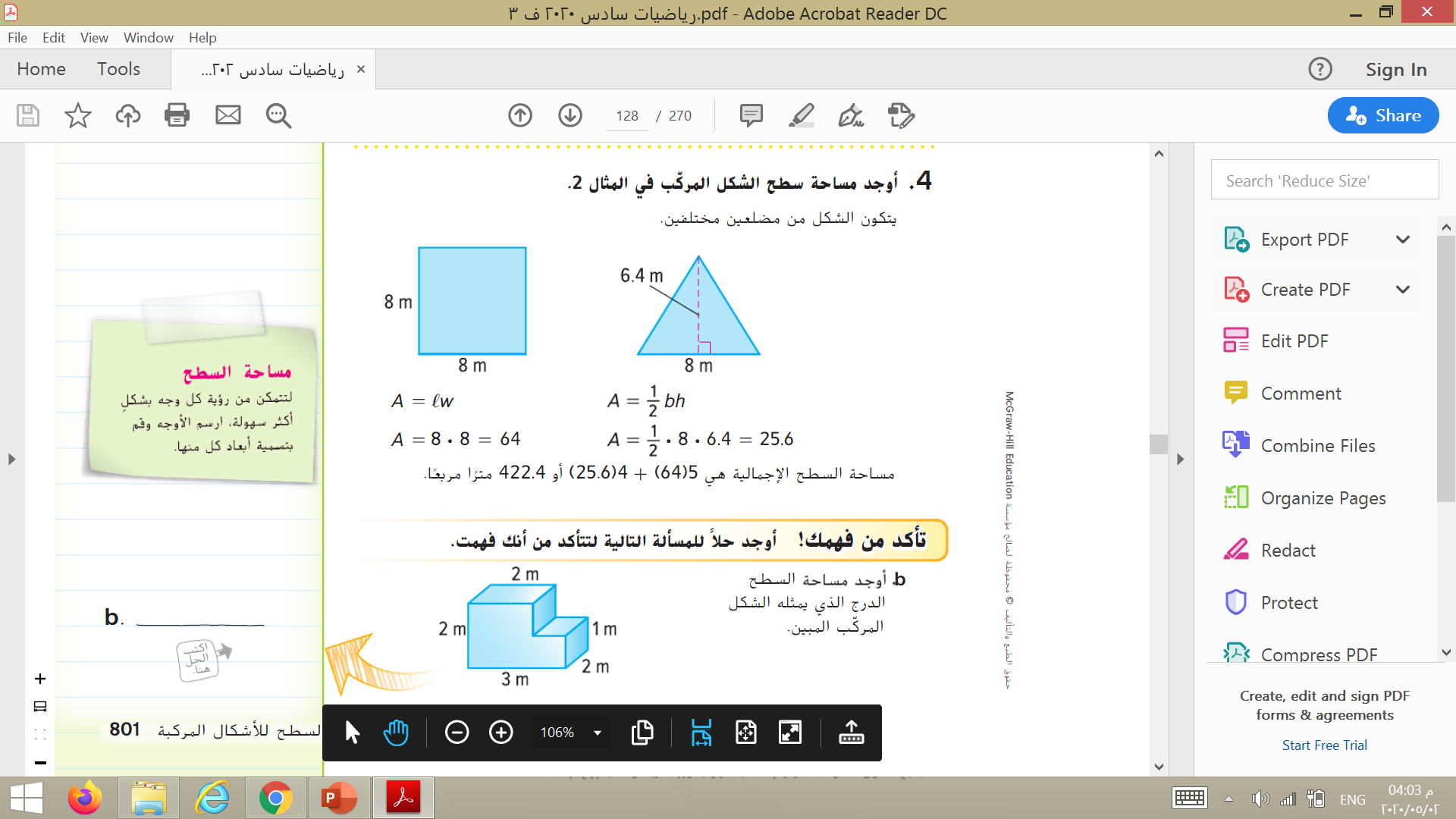 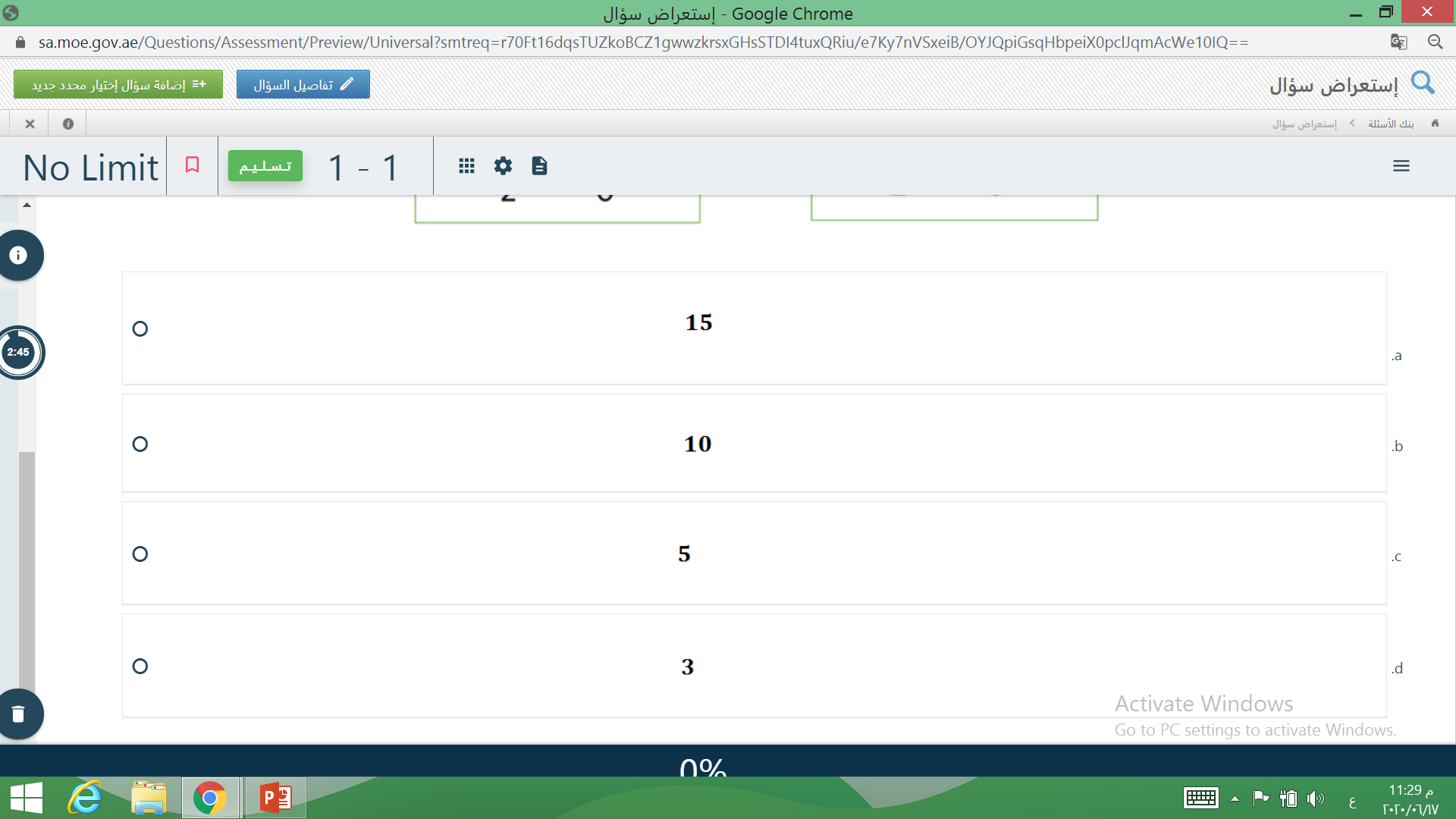 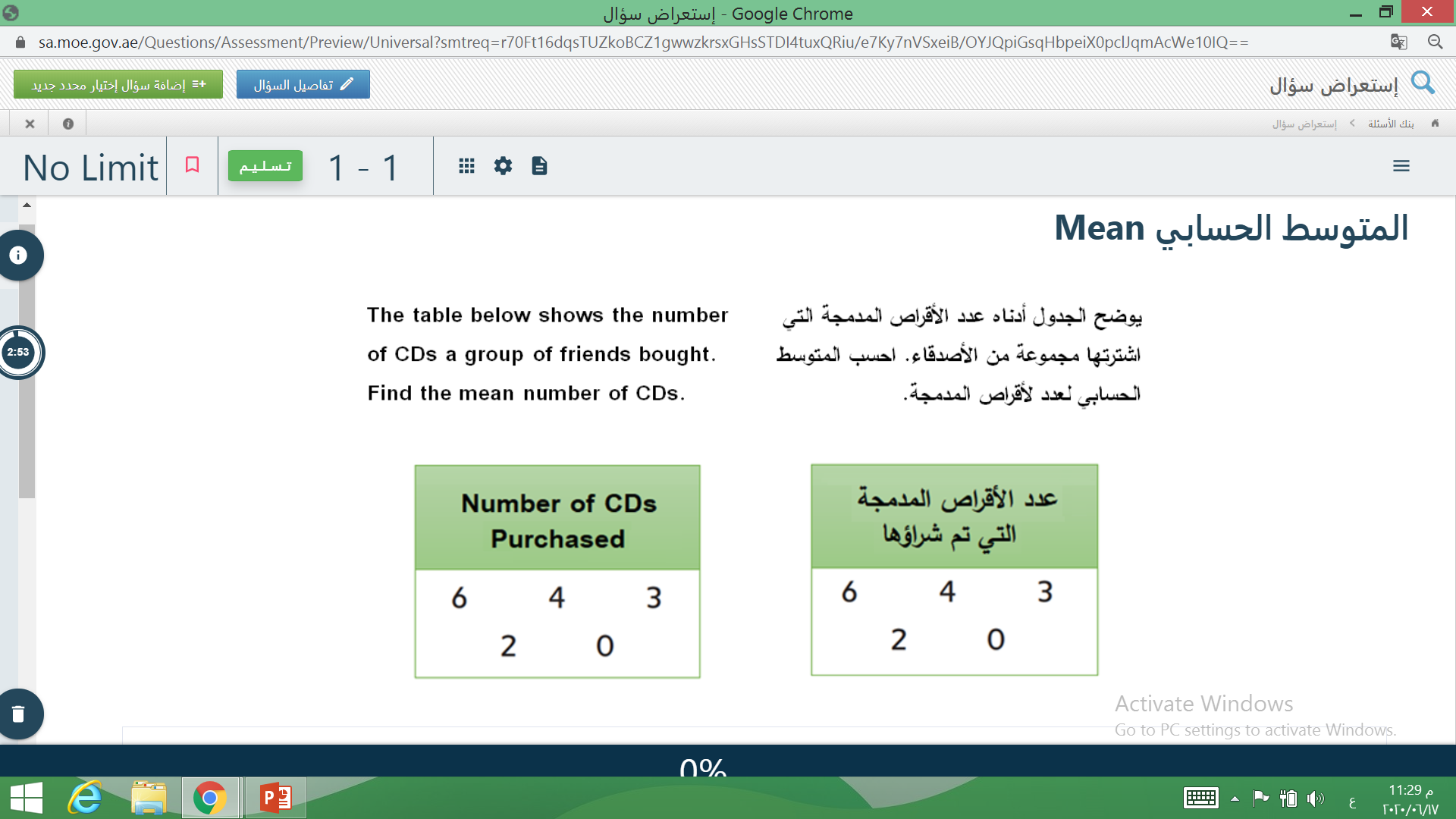 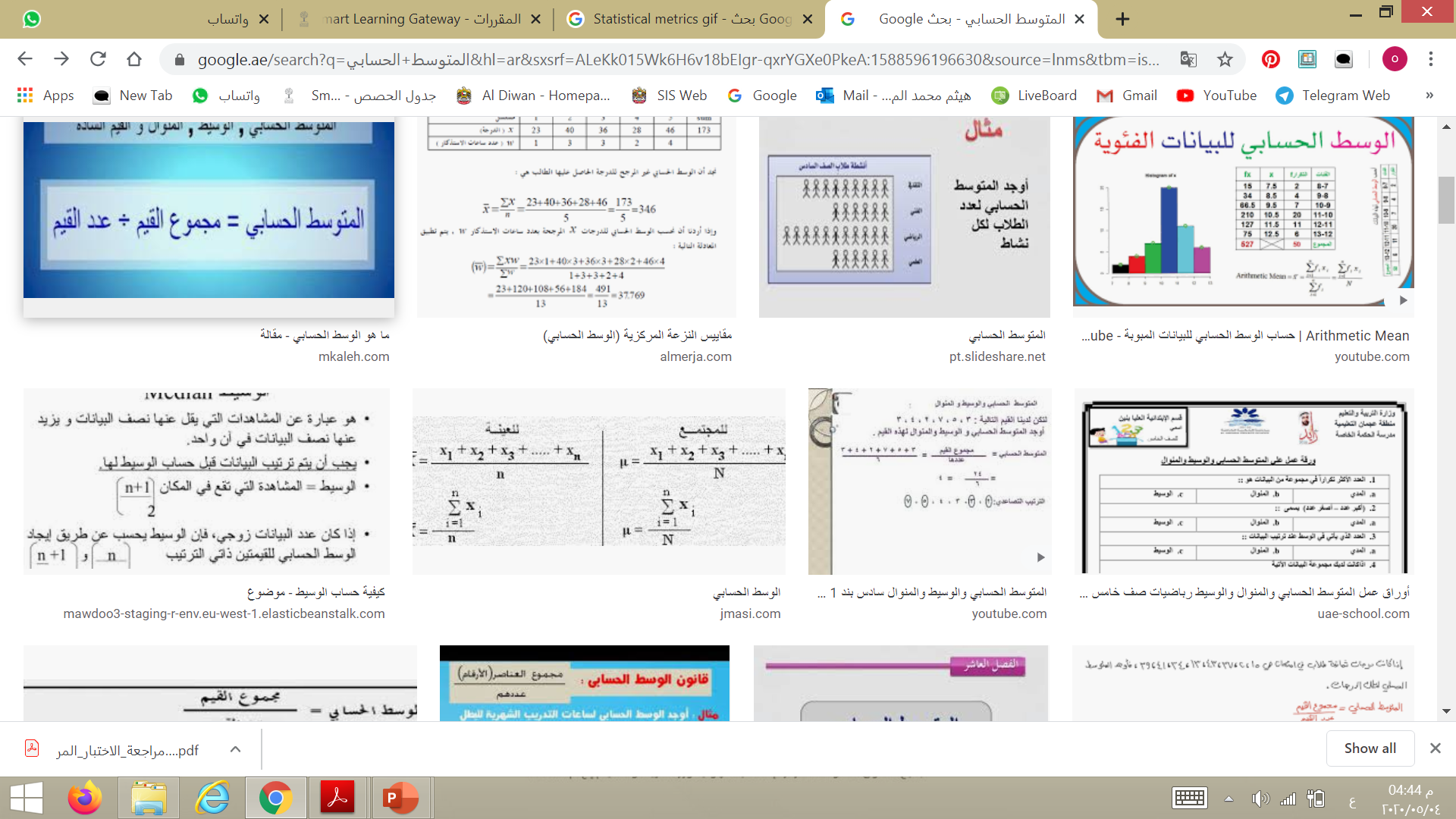 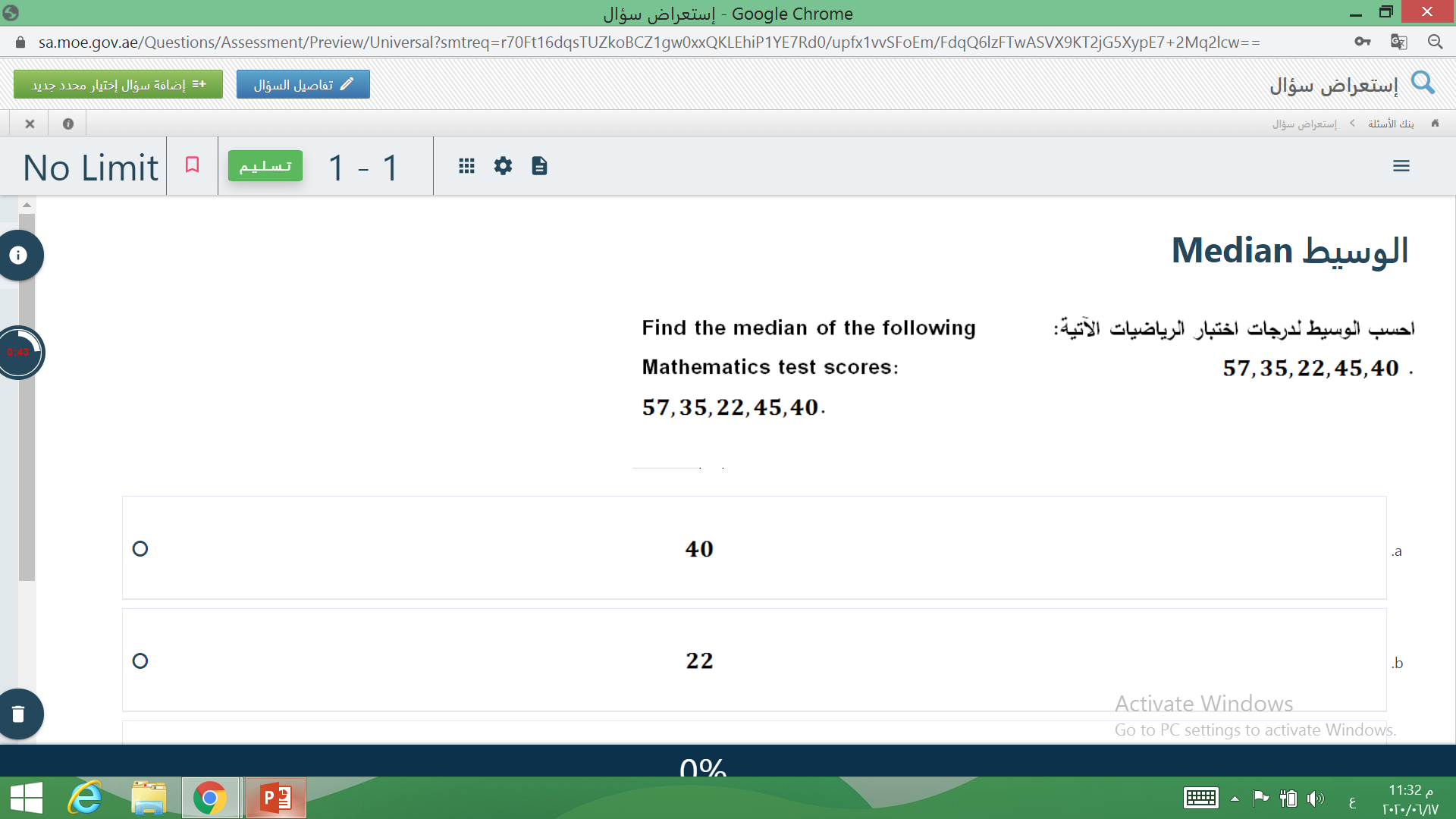 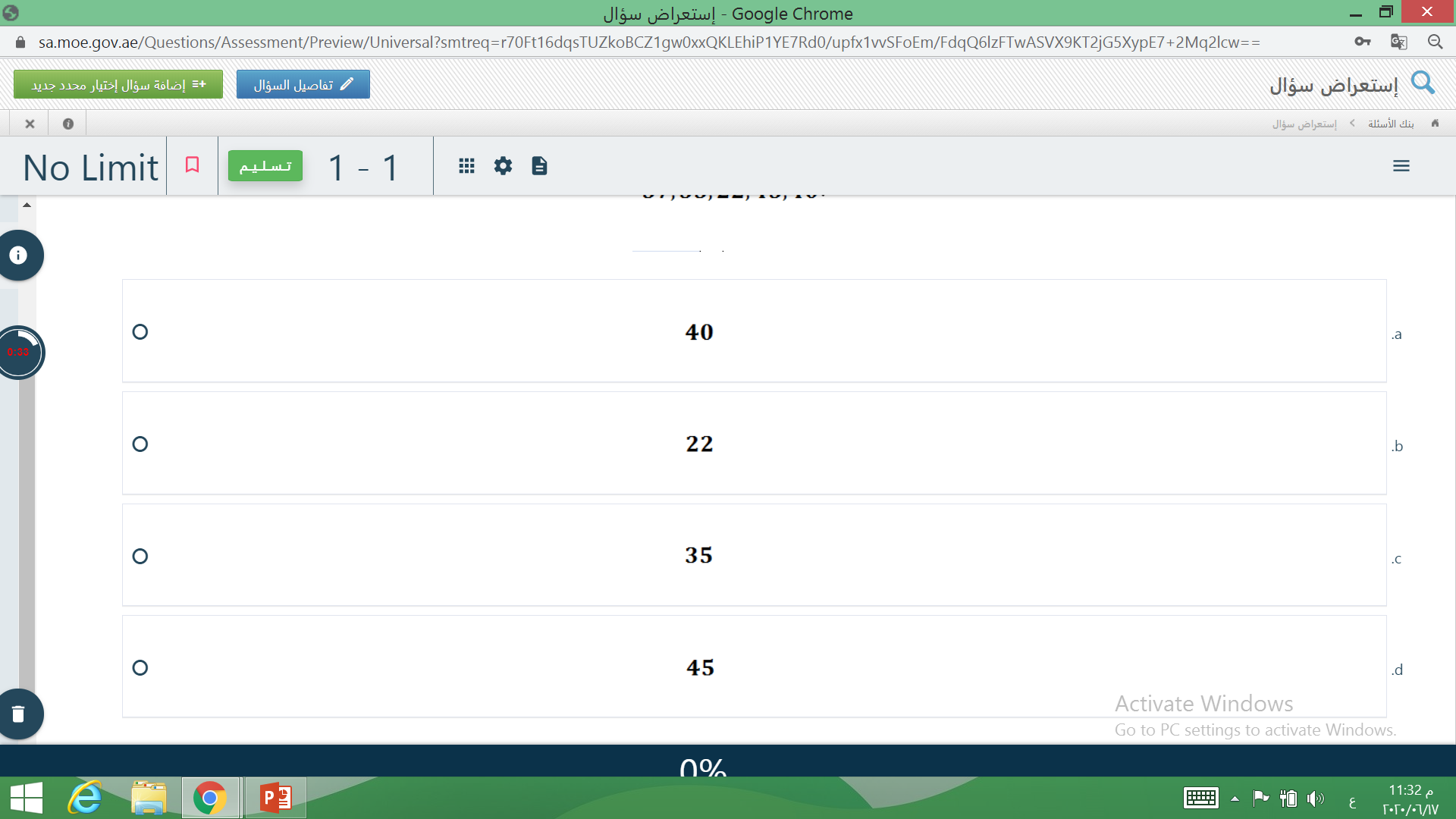 الوسيط : العدد الذي يقع في وسط الاعداد بعد ترتيبها
نرتب الأعداد
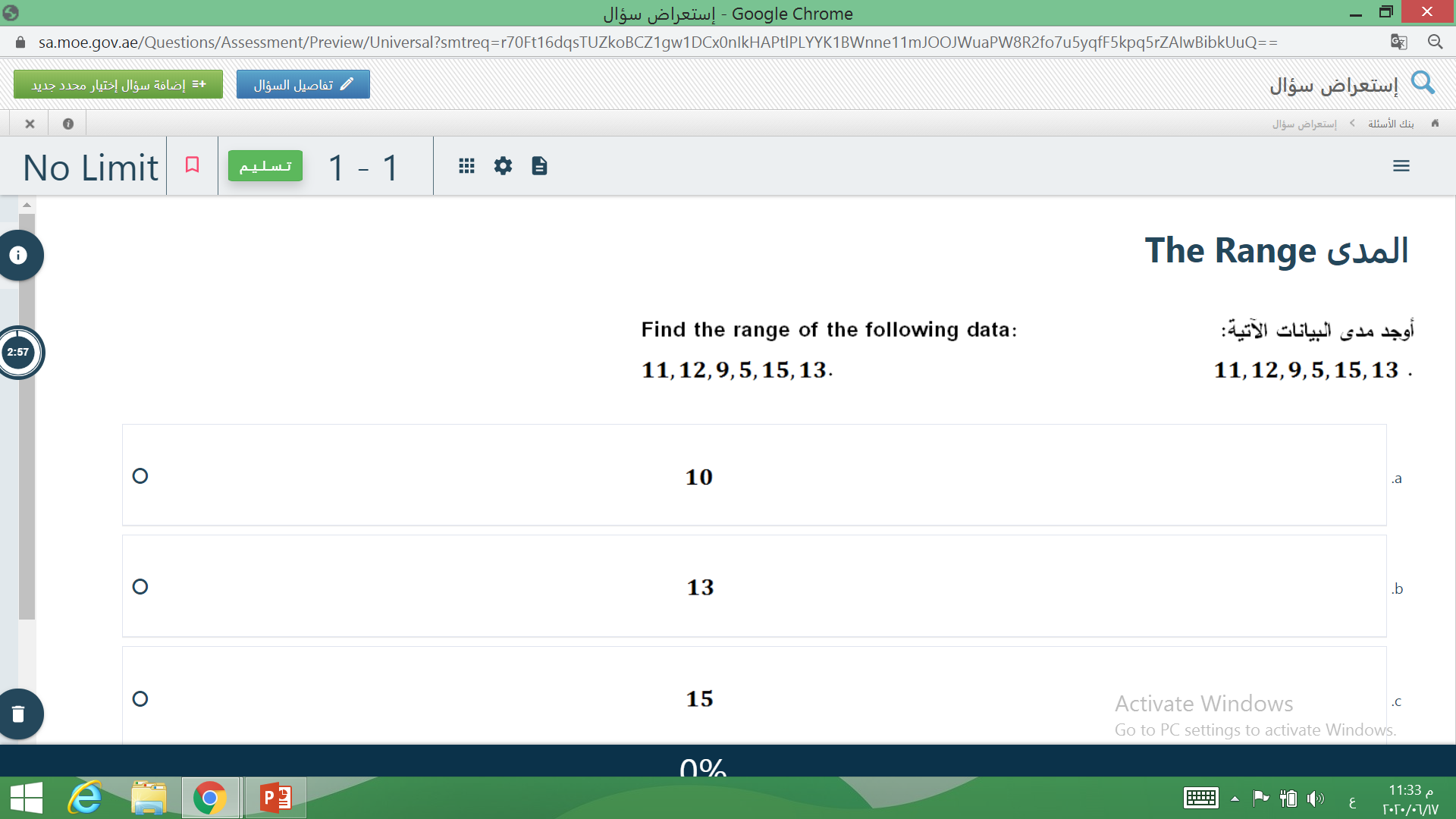 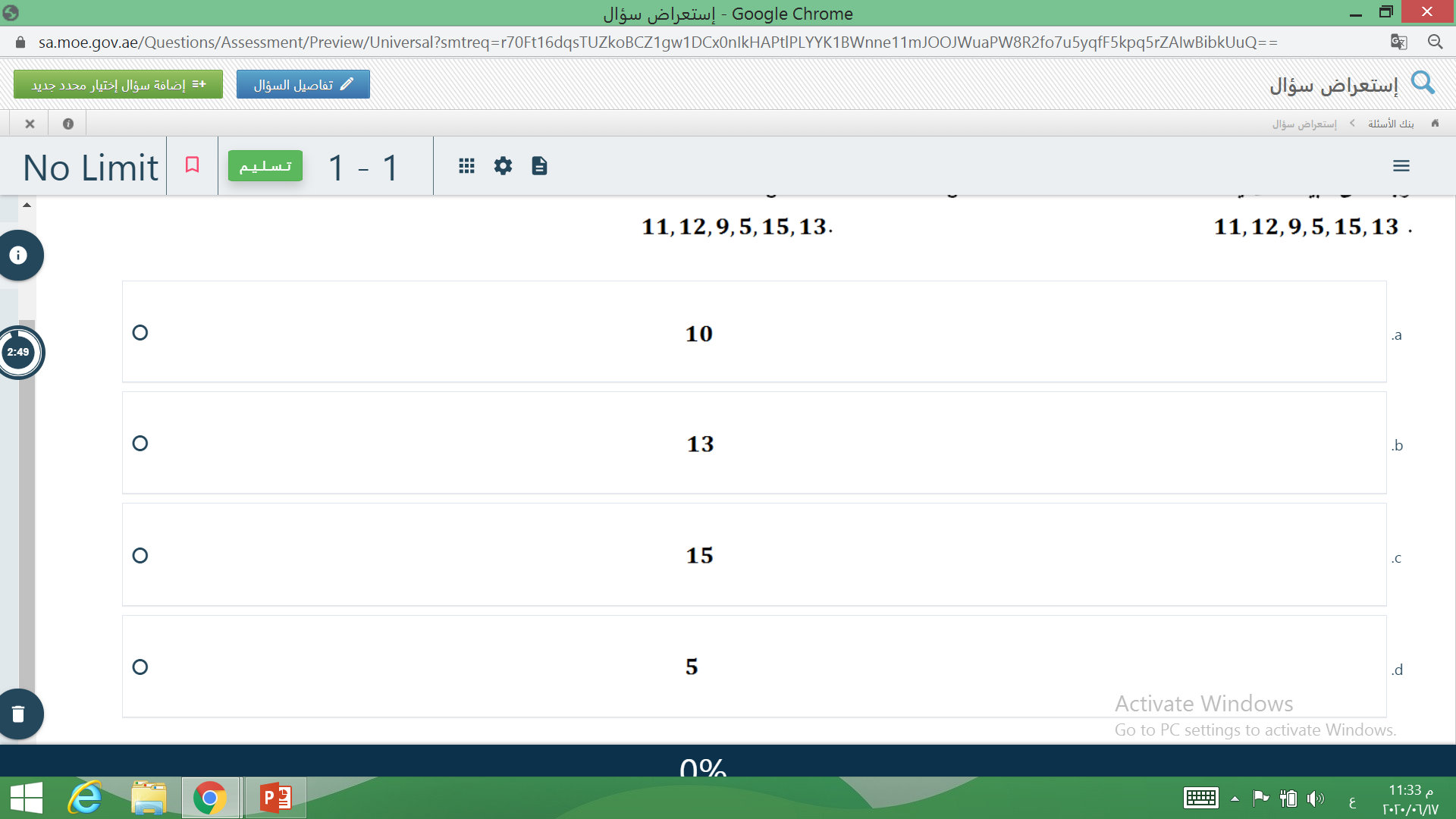 المدى : الفرق بين أكبرعدد وأصغر عدد
المدى : أكبر عدد – أصغر عدد
=15-5=المدى
10
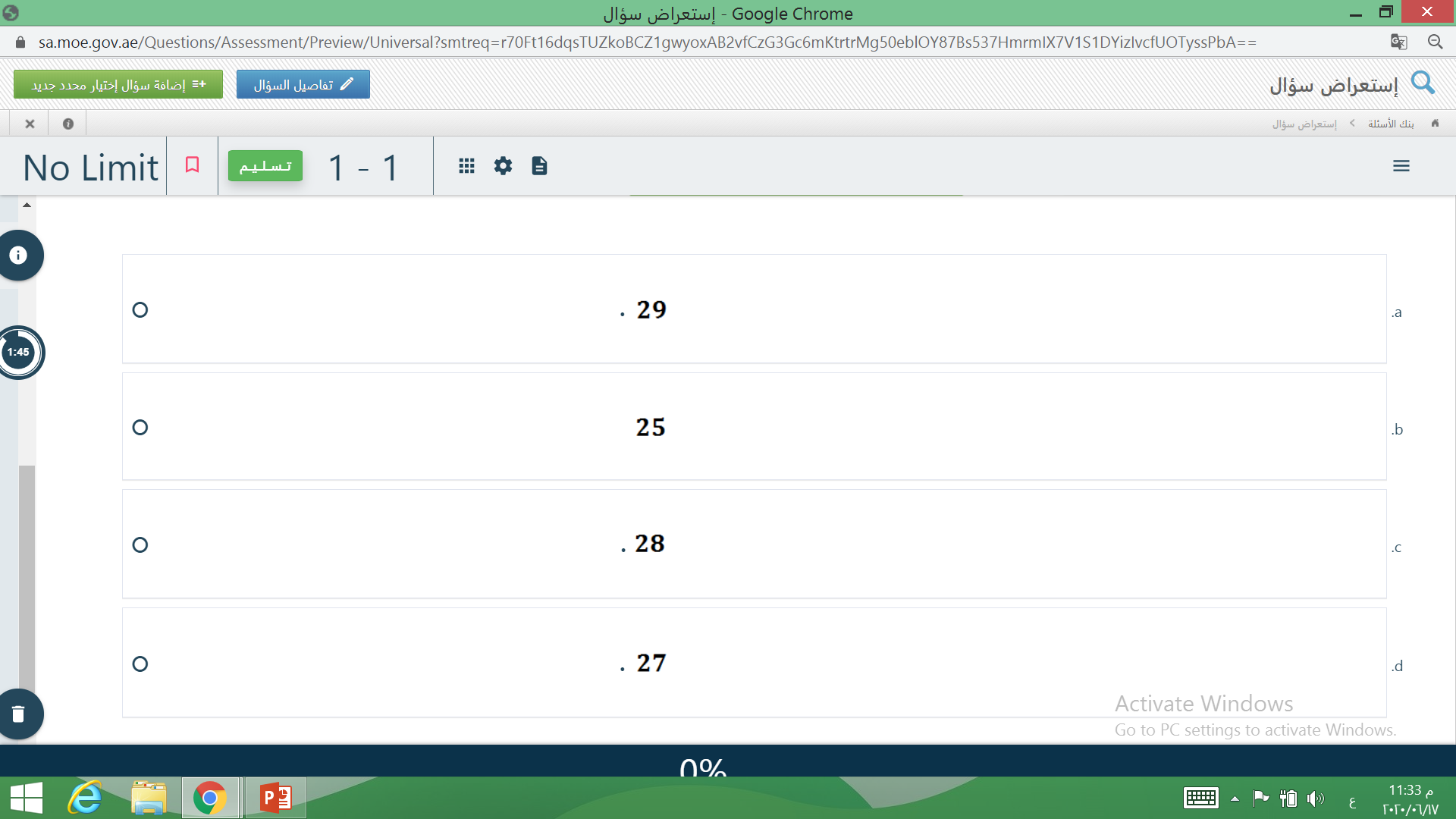 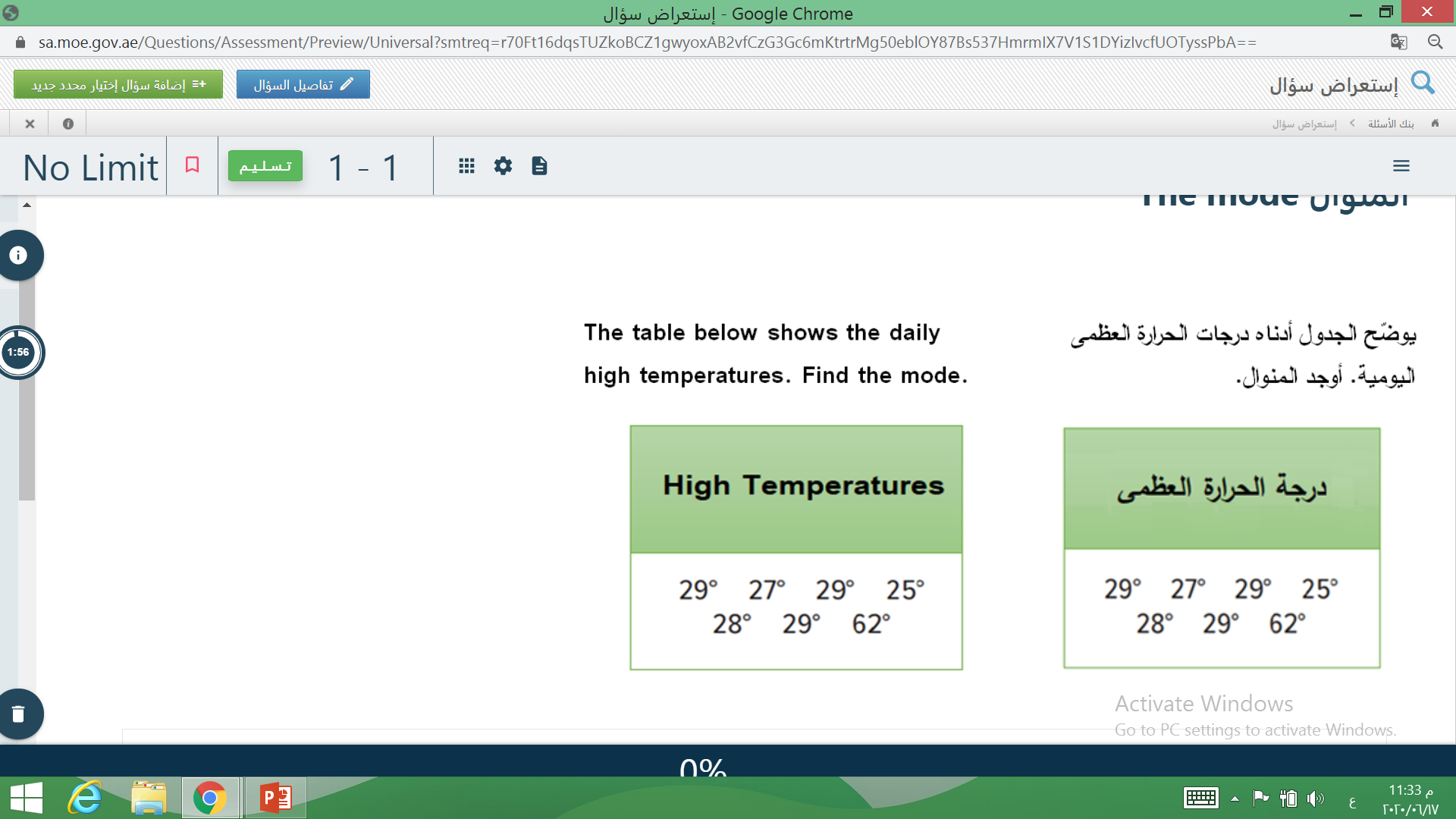 المنوال : العدد الأكثر تكرارا
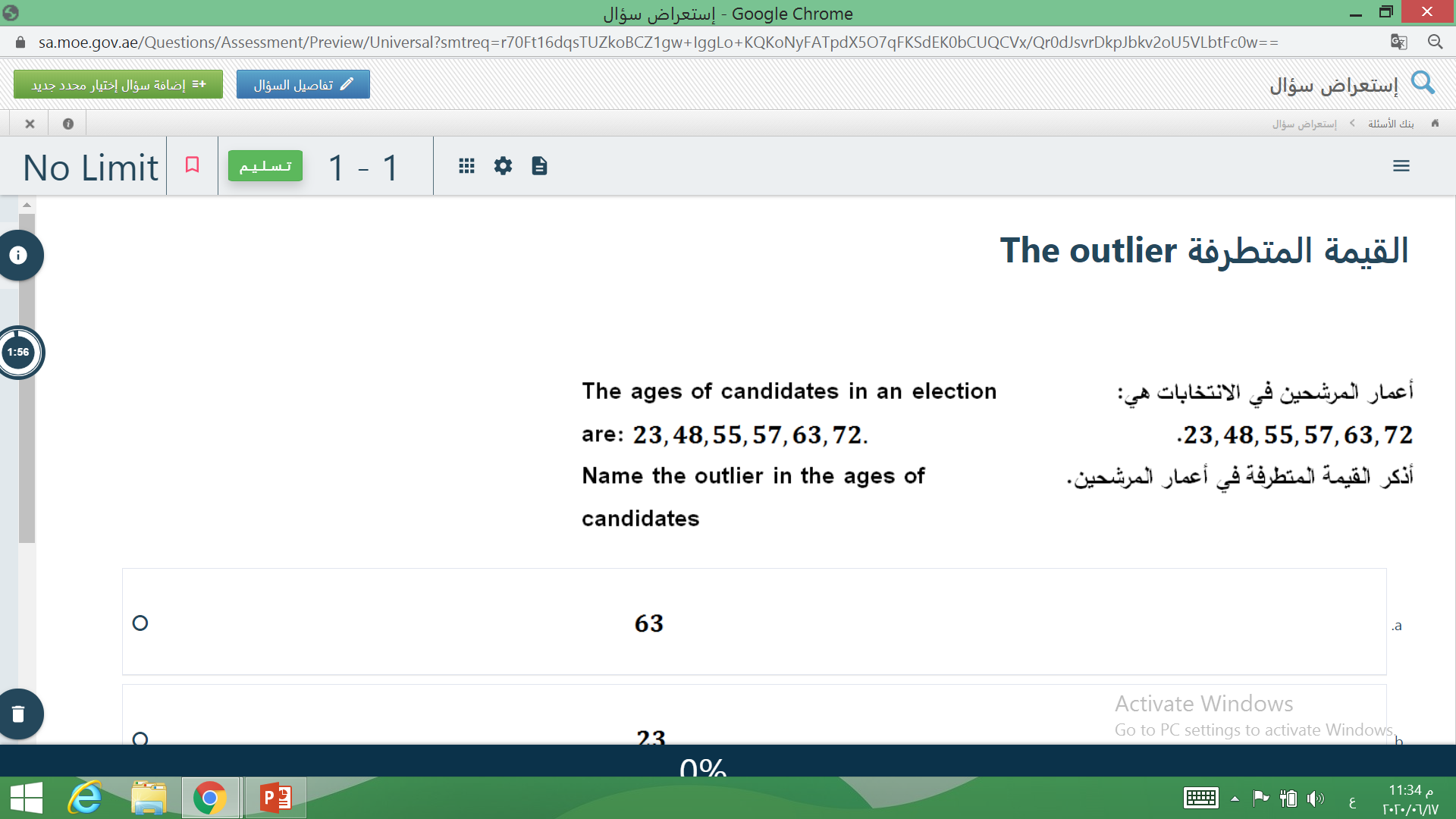 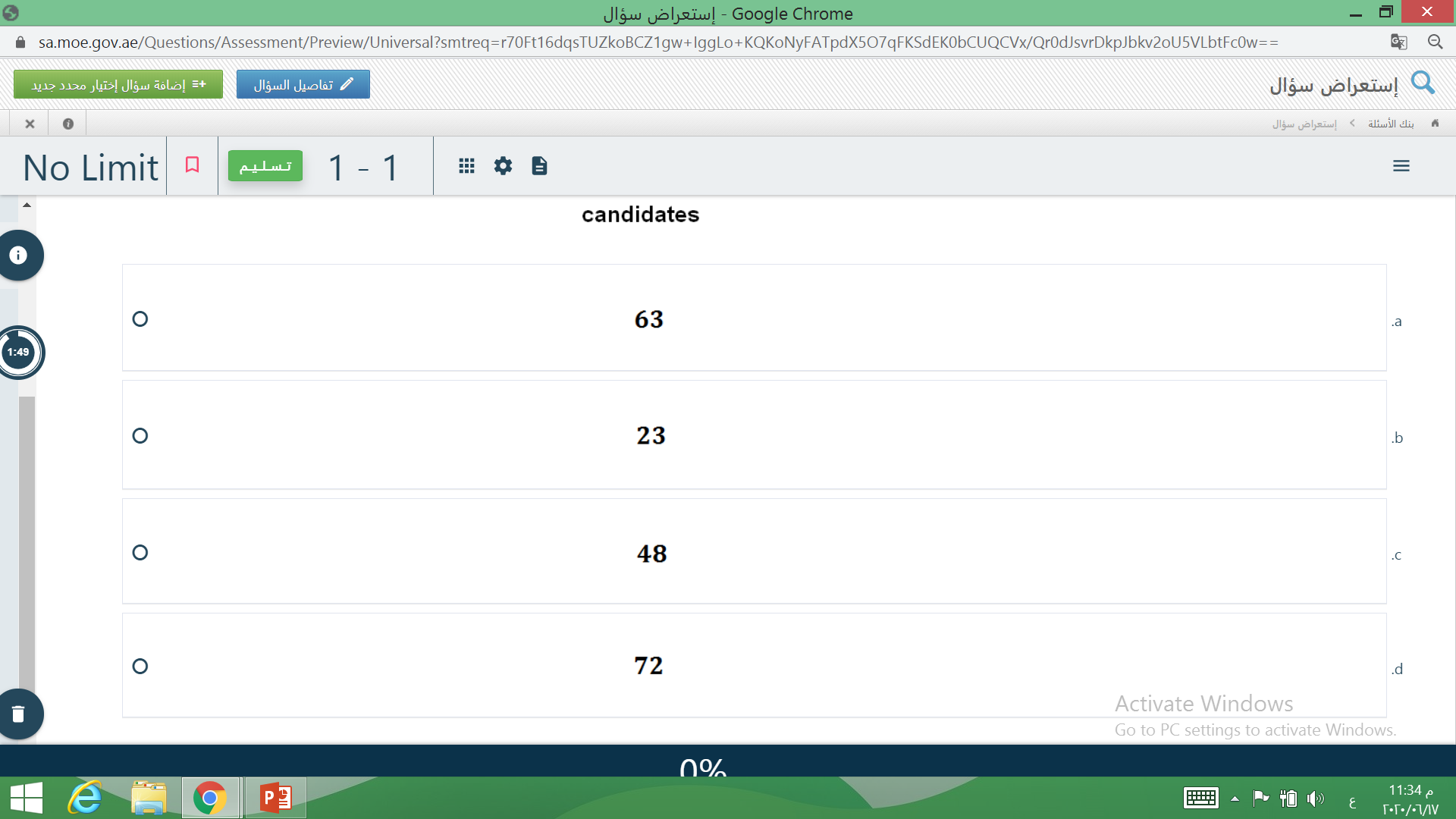 القيمة المتطرفة : القيمة التي تكون بعيدة كثيرا عن باقي القيم
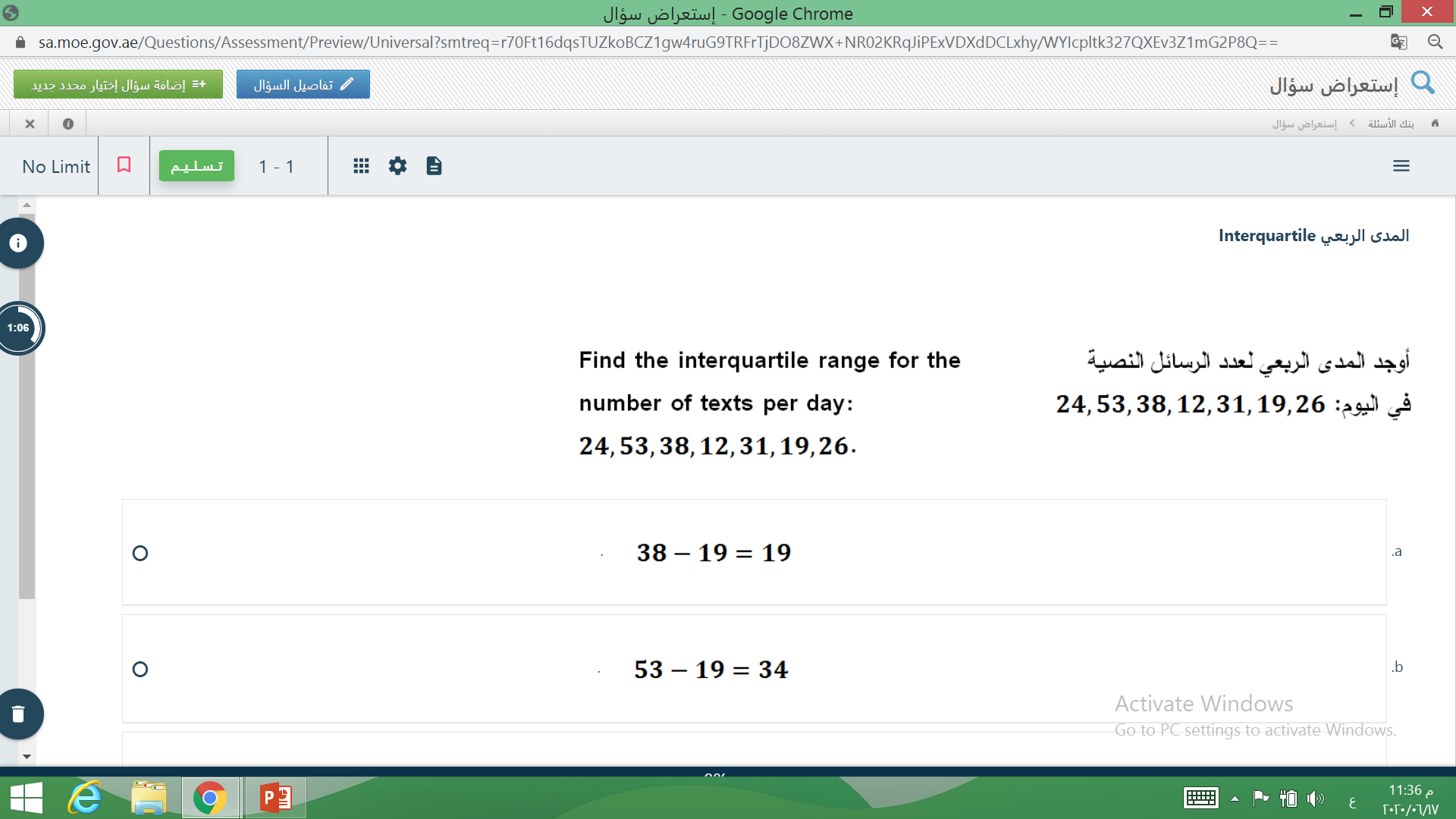 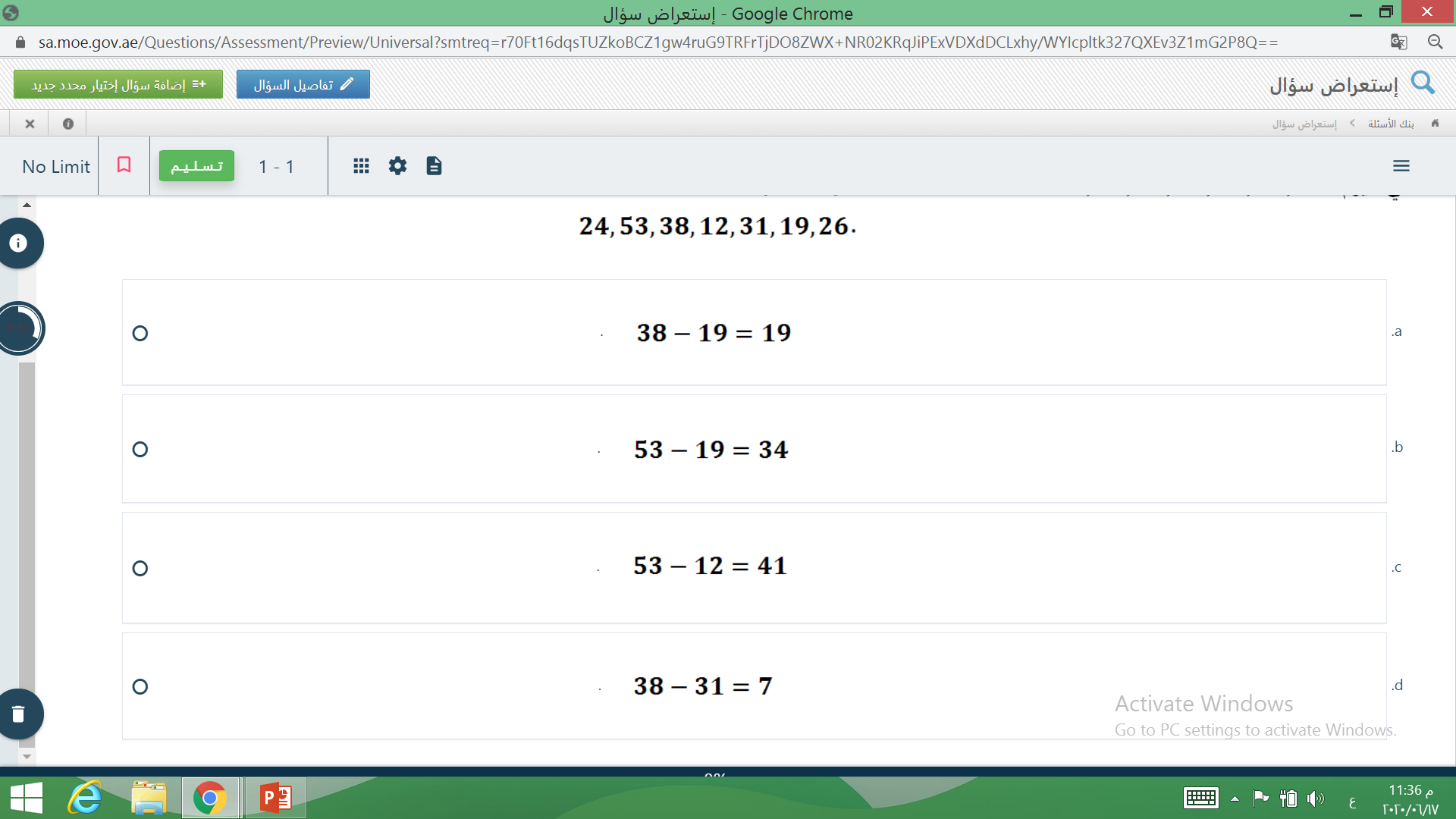 الوسيط
الربيع الثالث – الربيع الأول=المدى الرُبعي
المدى الربعي =
38-19
=19
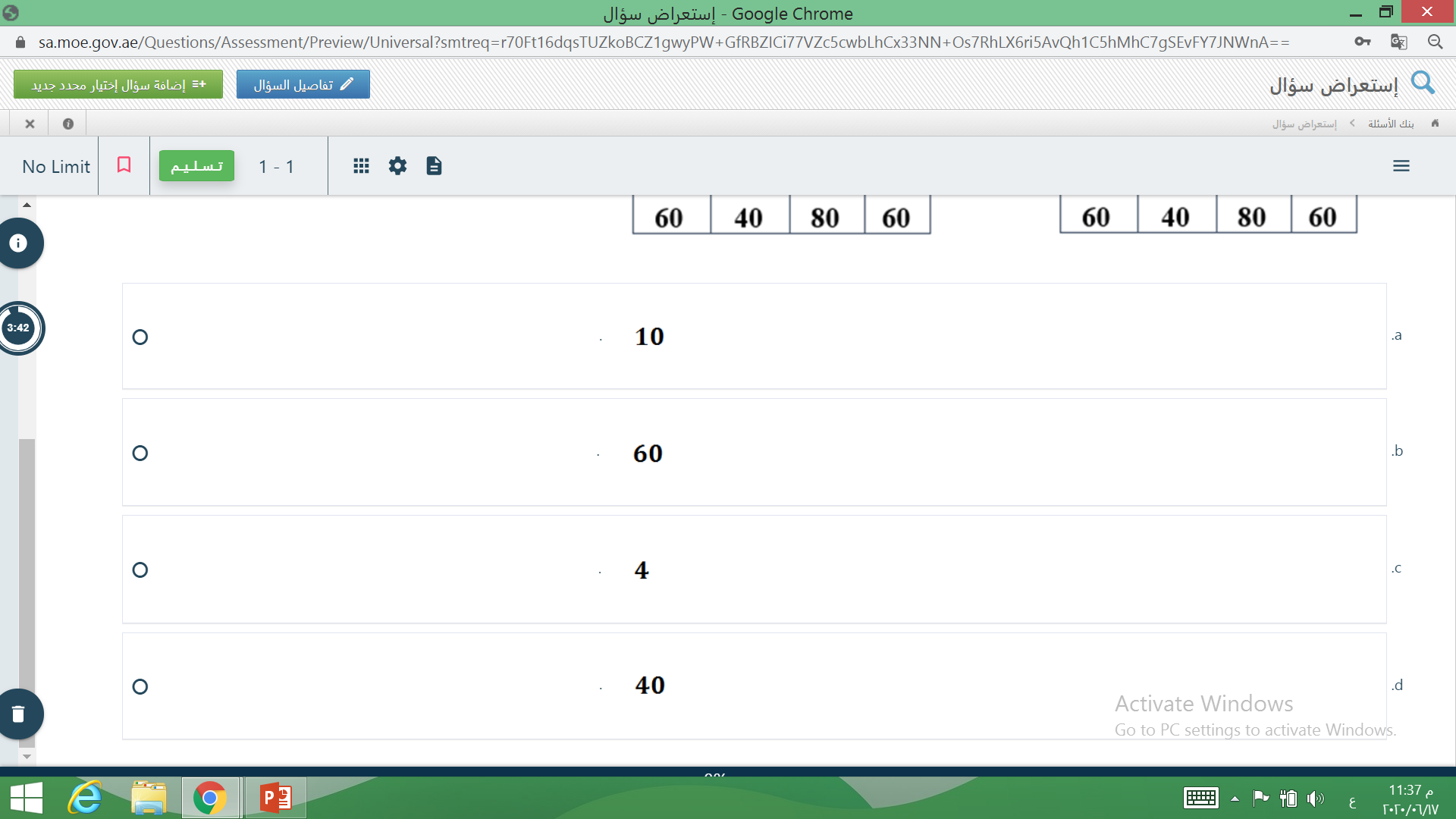 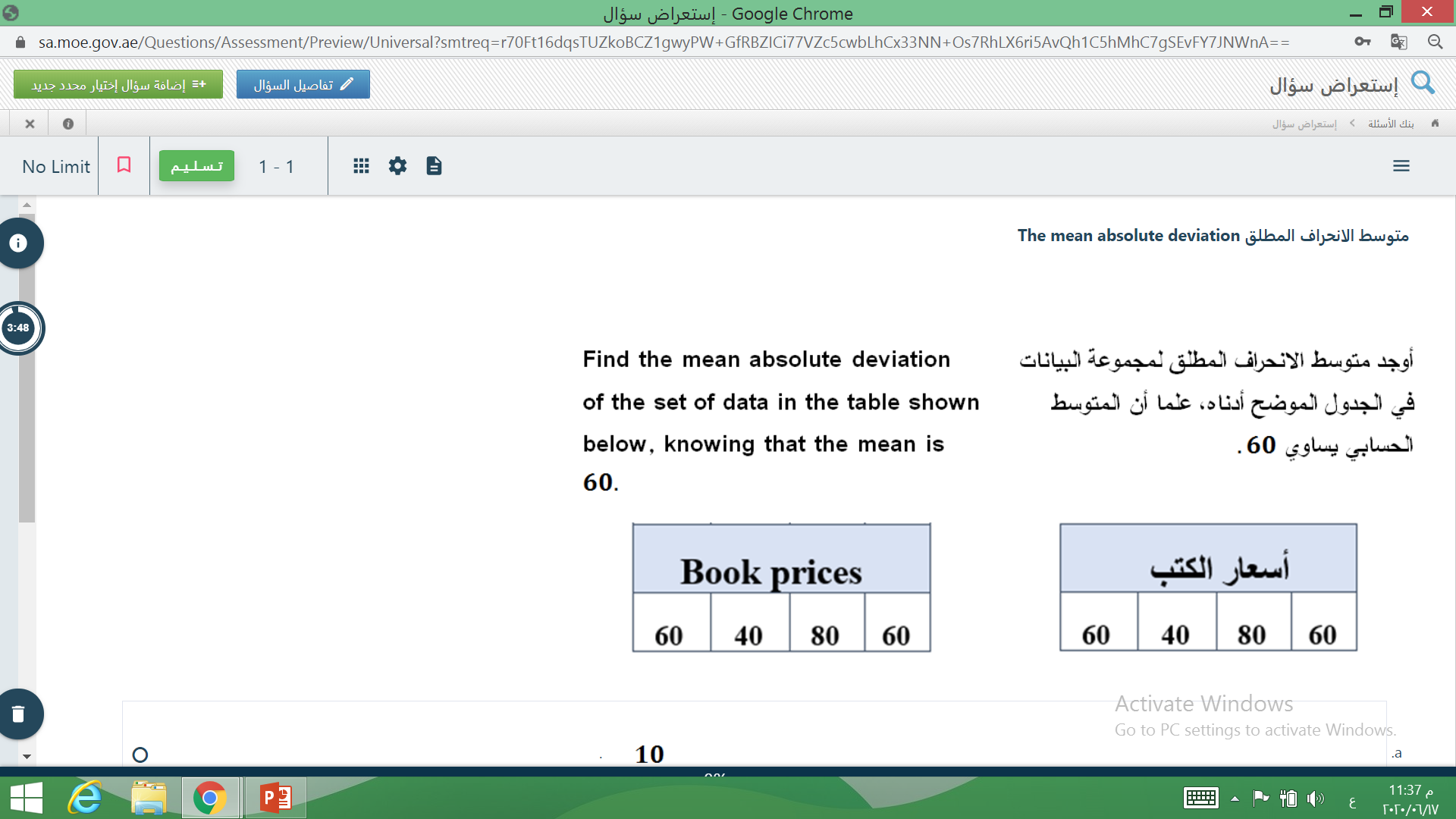 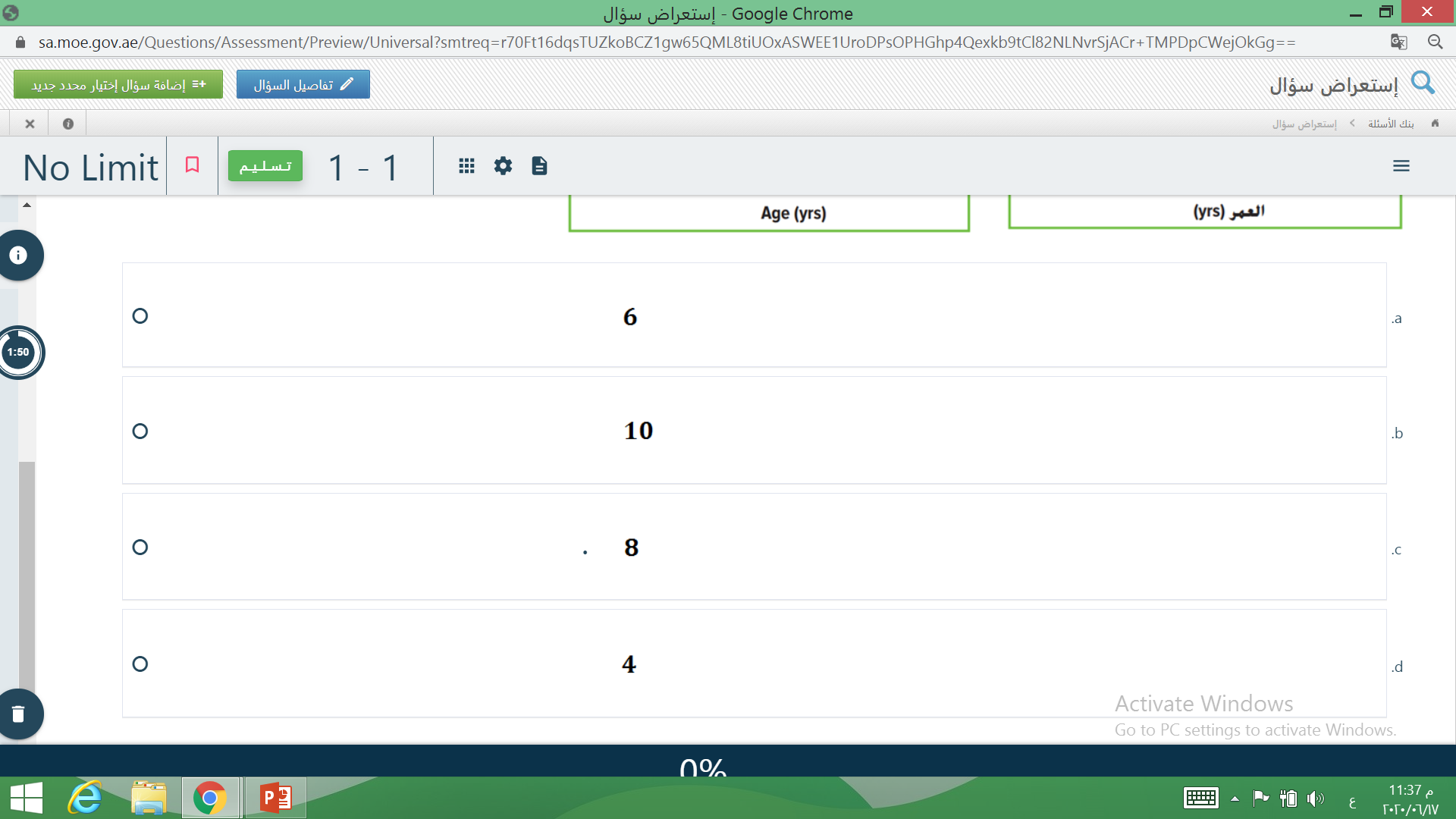 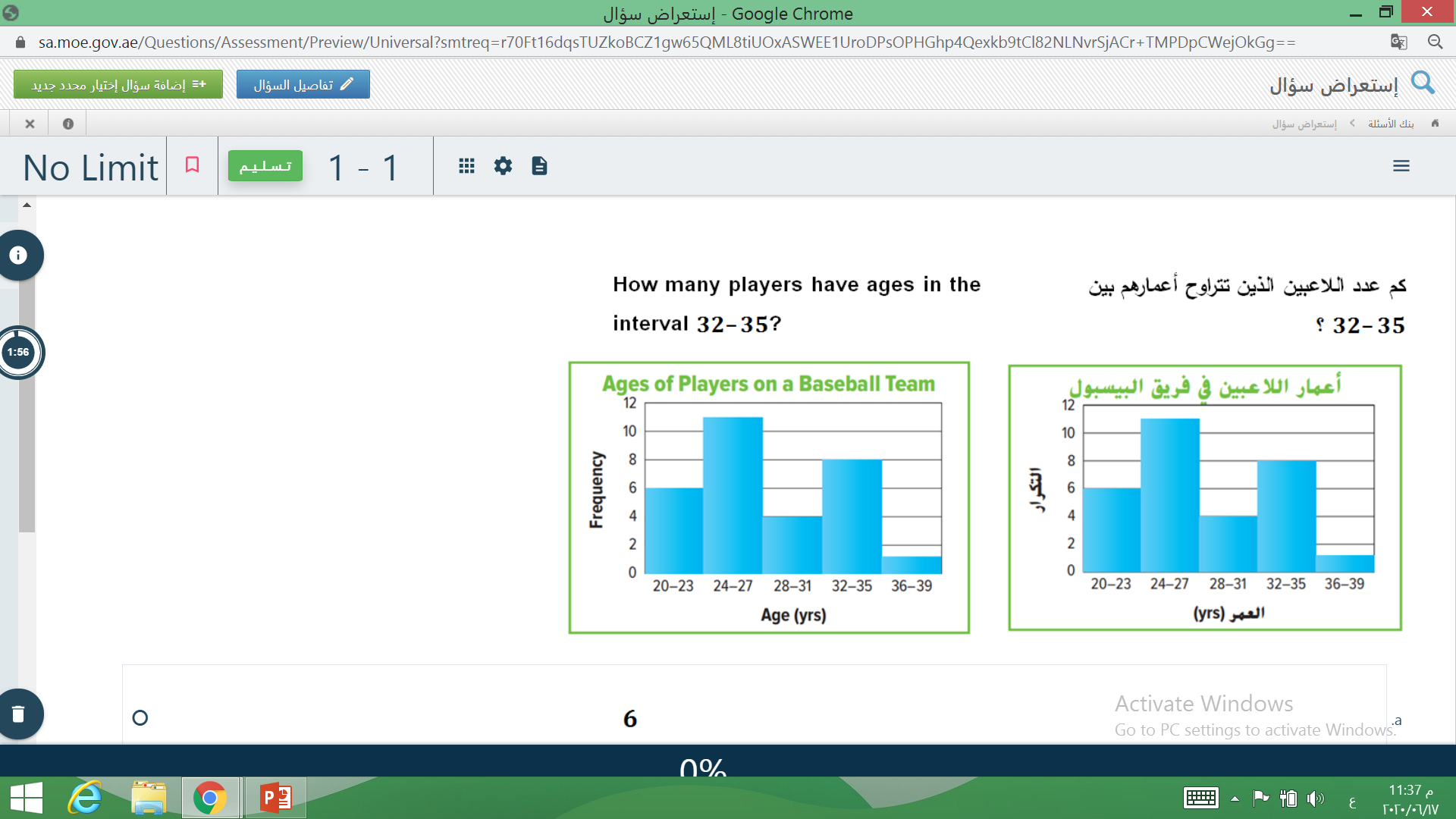 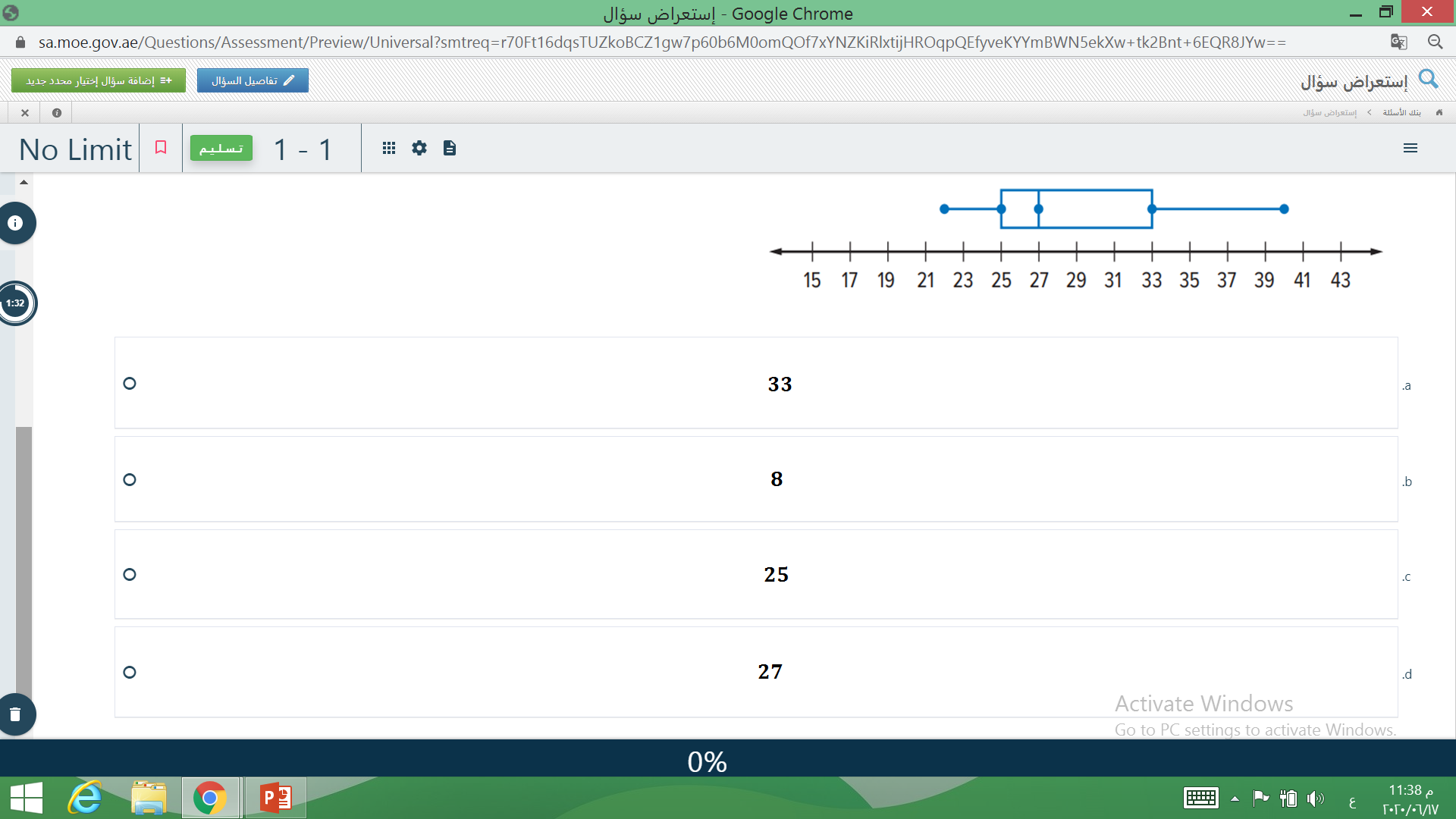 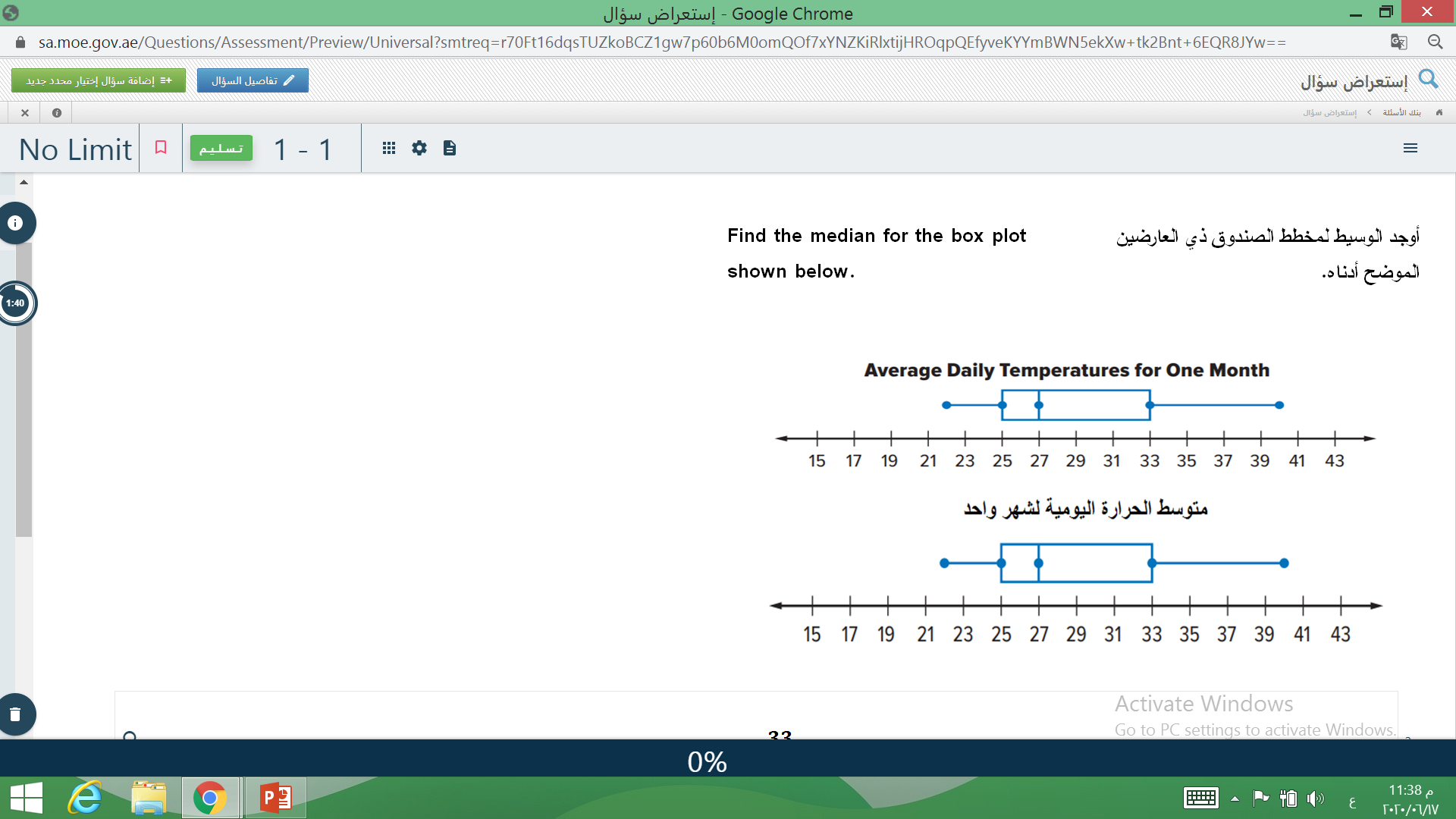 الوسيط
27
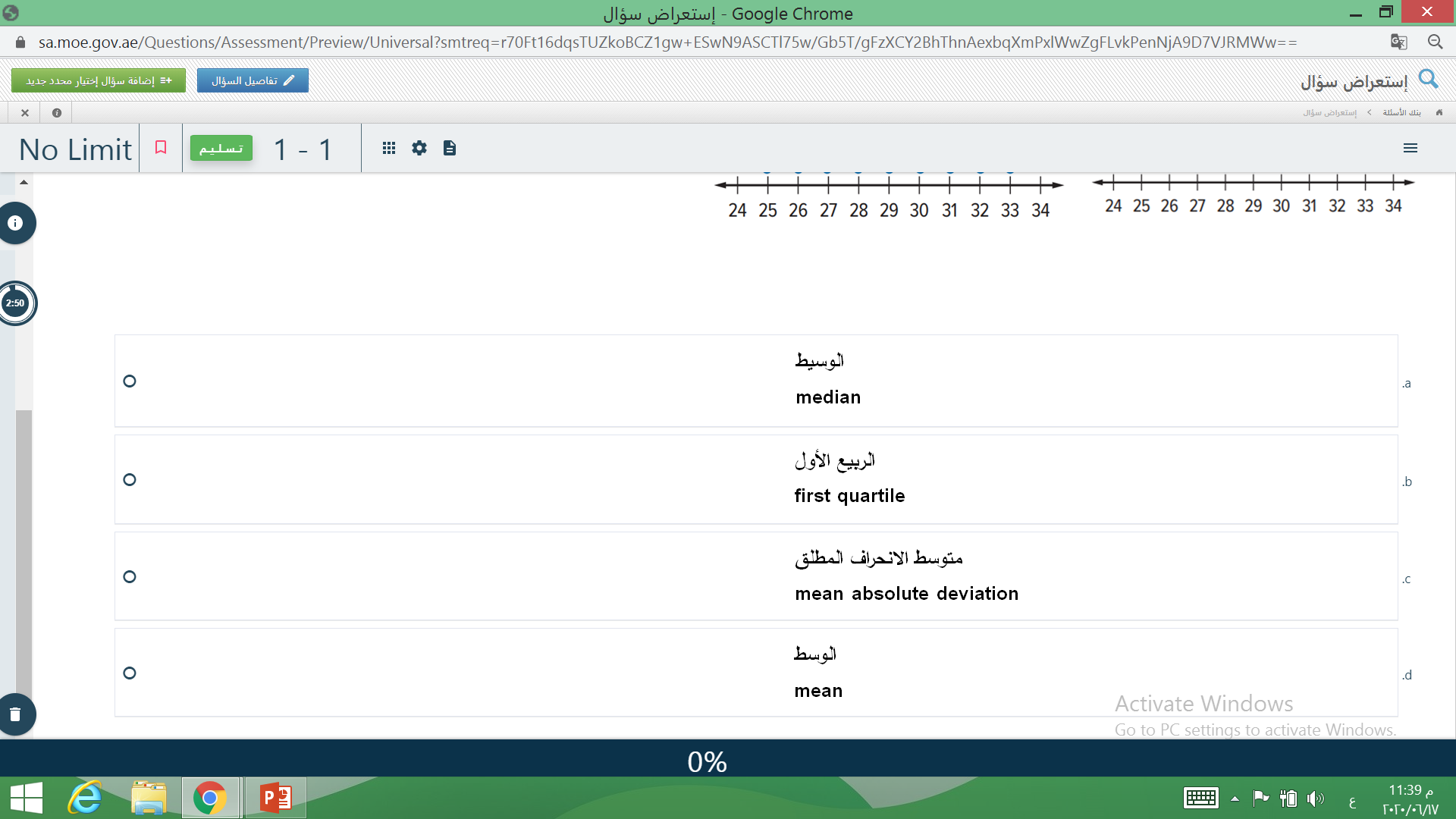 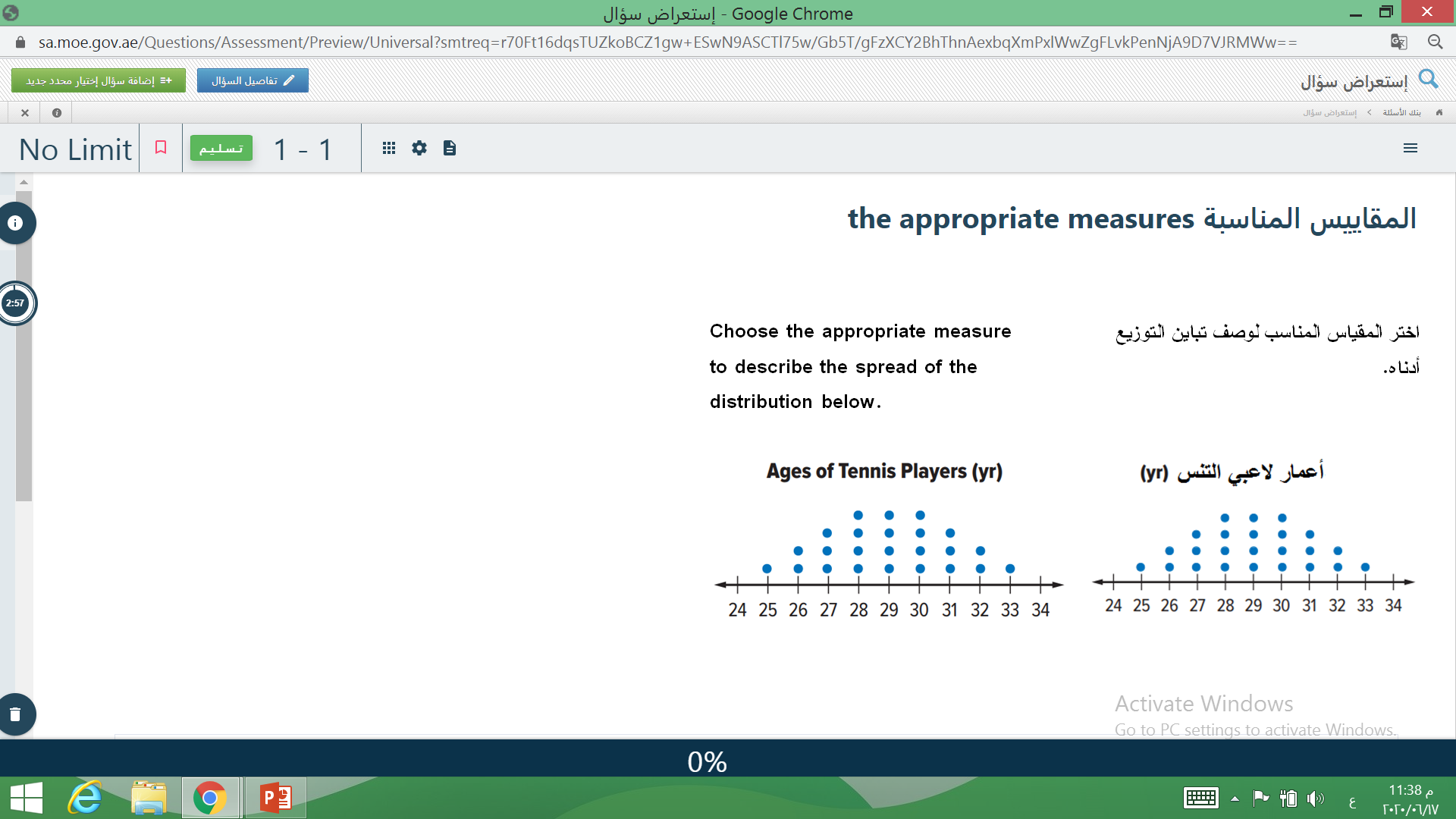 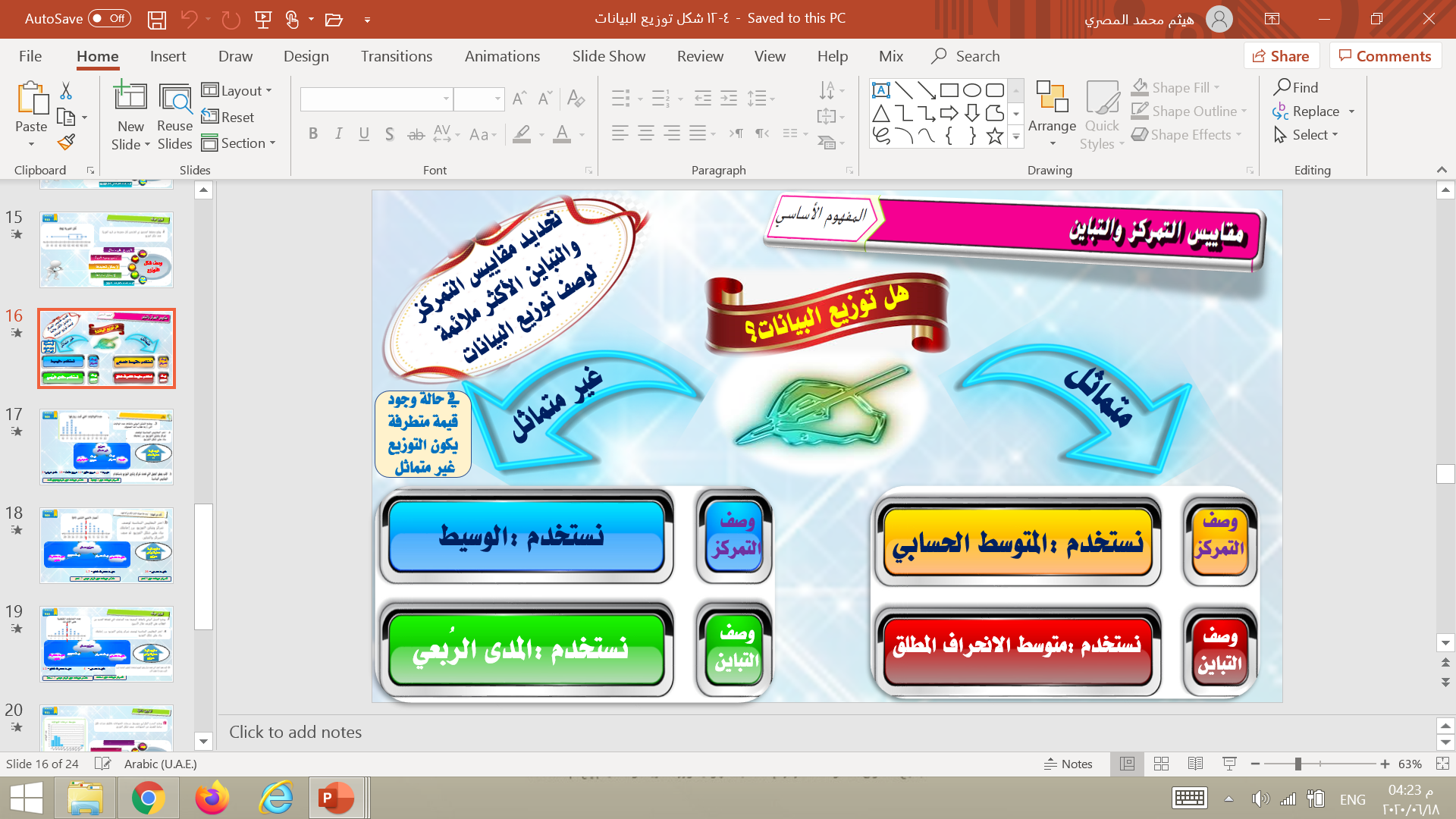 التوزيع متماثل
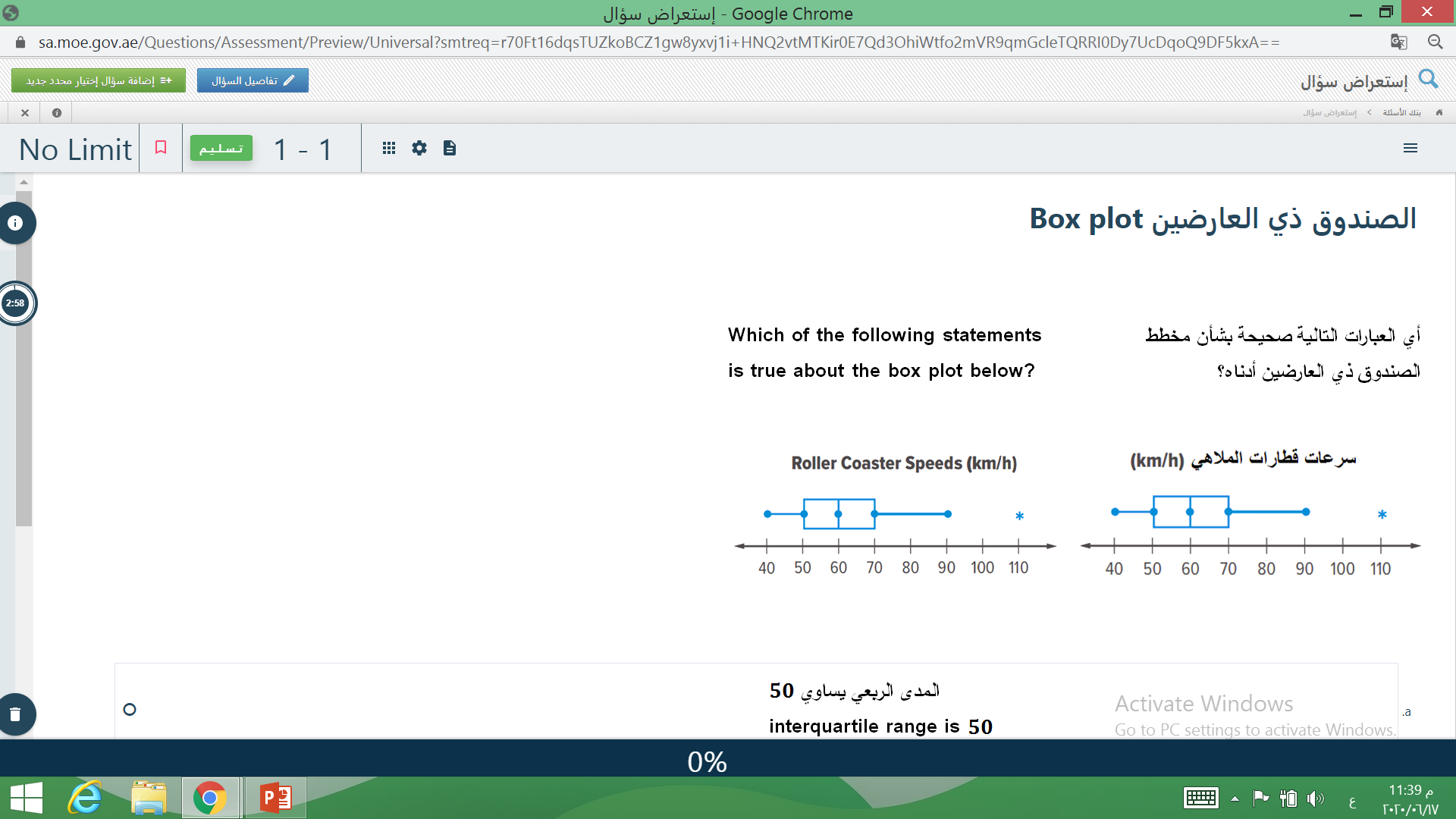 الوسيط
60
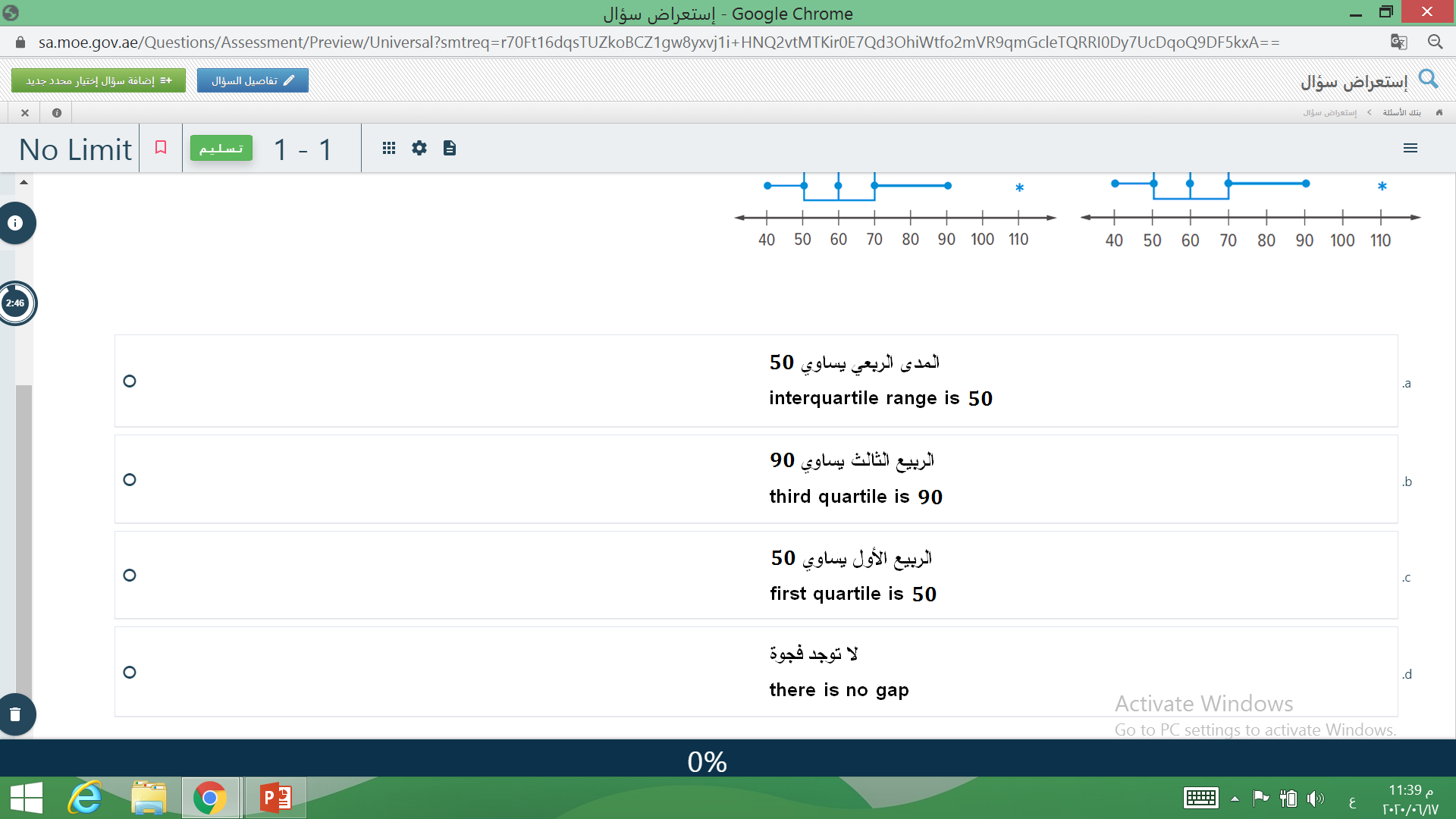 الربيع الأول
50
الربيع الثالث
70
المدى الربعي
70-50=20
توجد فجوة 
بين
90-110
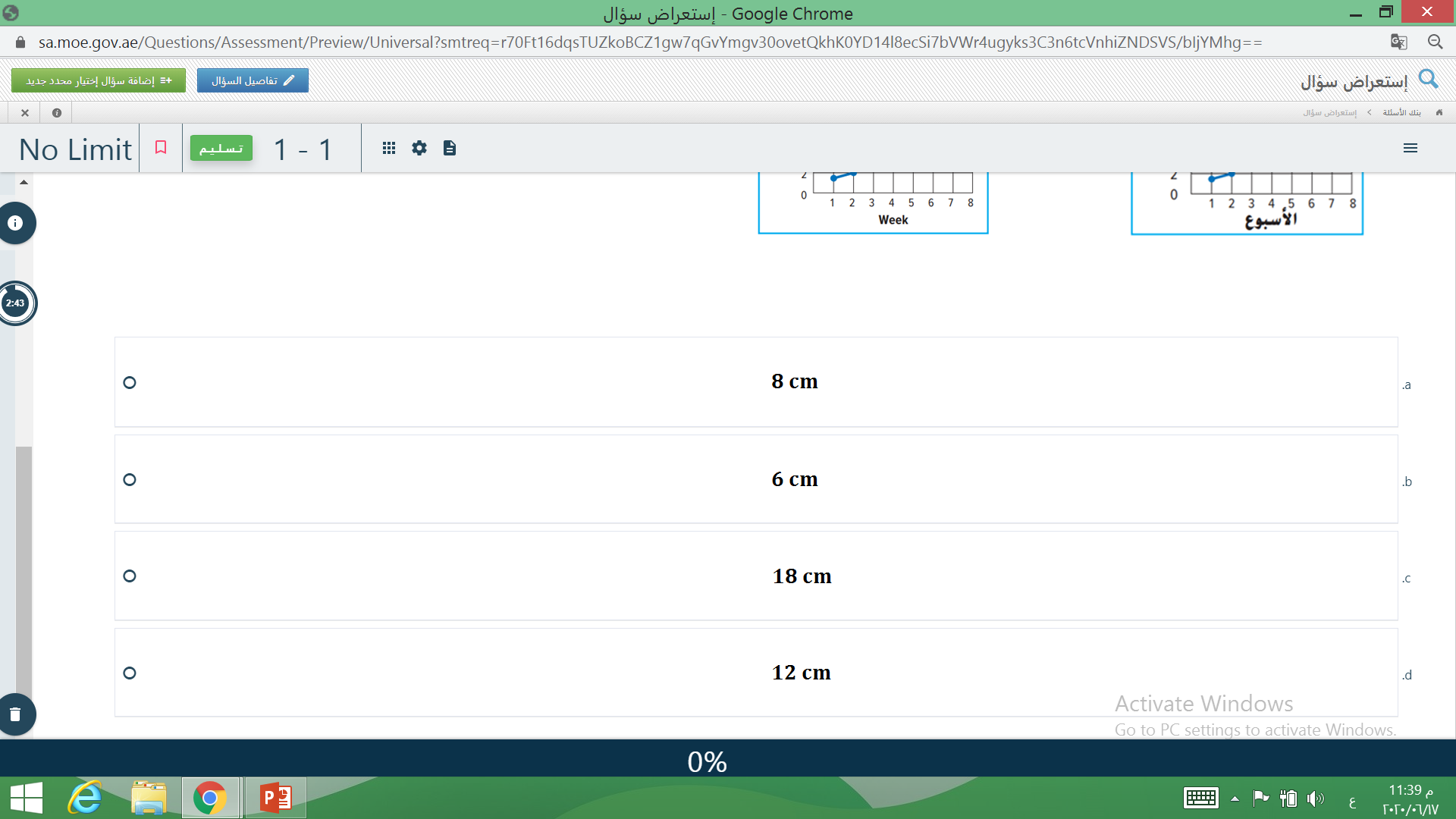 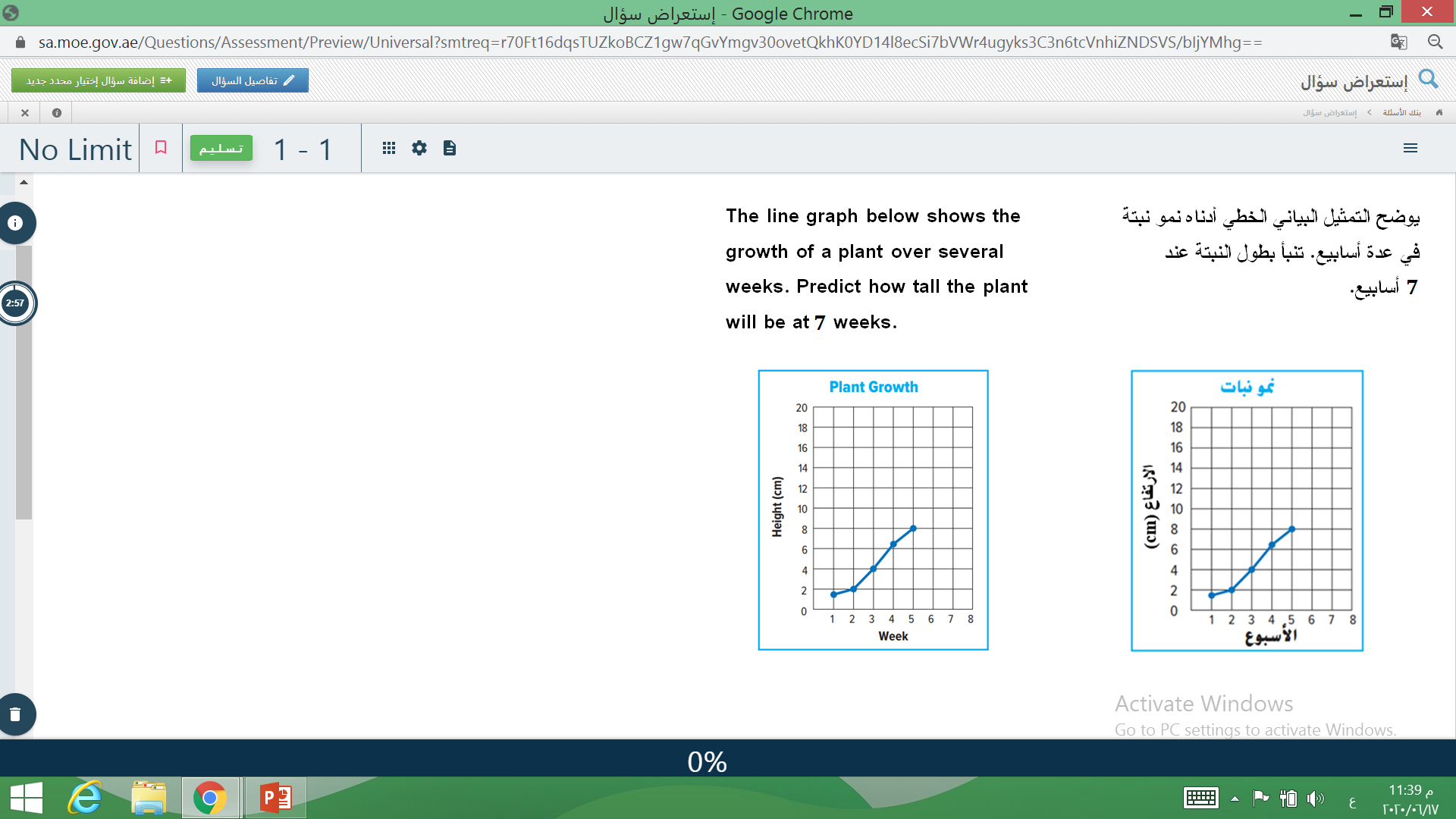